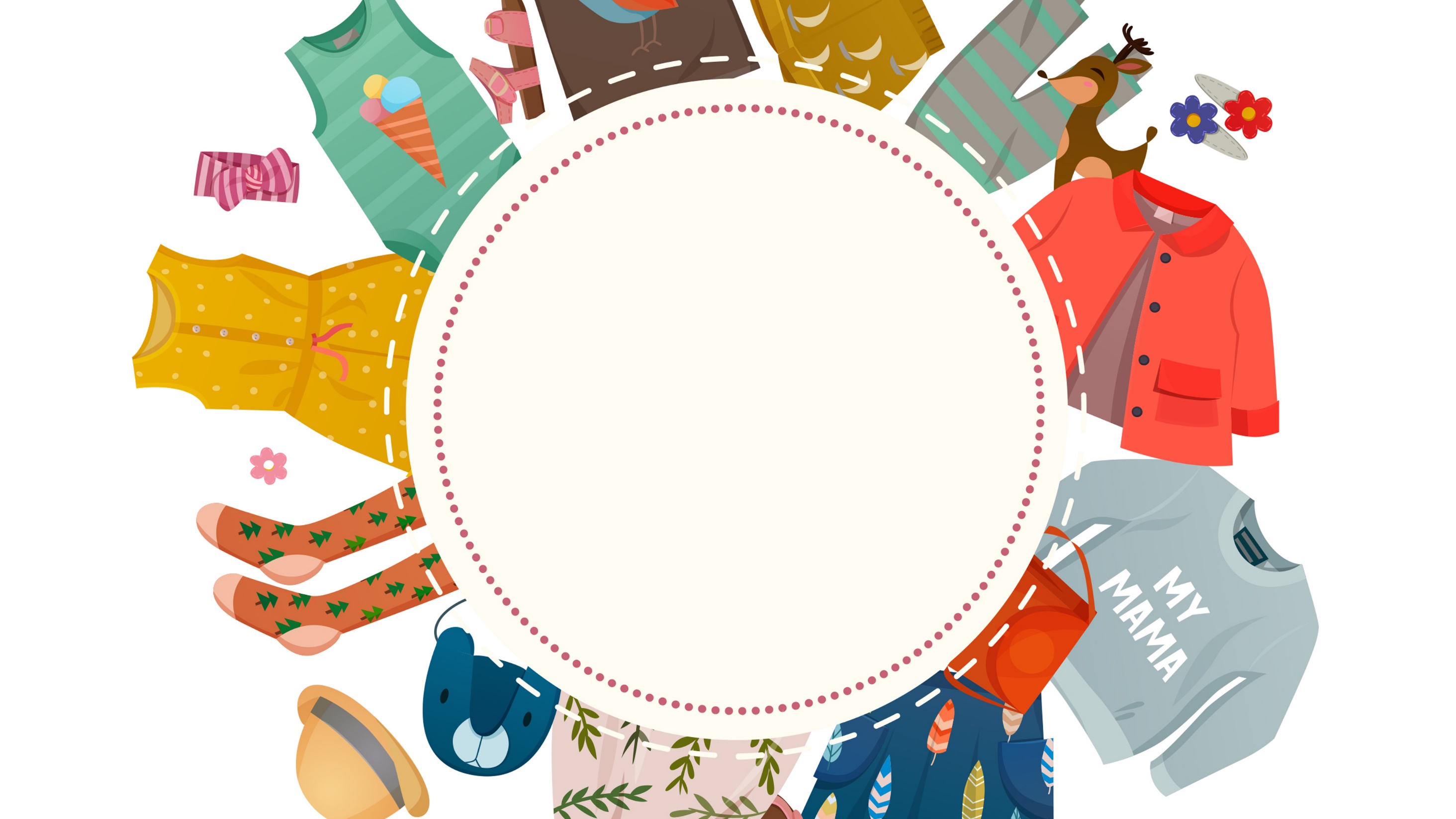 PEP Go for it!
Grade 7 Volume I
Unit 7
How much are these socks?
Period 1 Listening & Speaking
21号选手
课例2
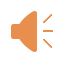 Activity 1  We are going to join in our school’s 
International Fashion Show during the art week!
/ɪntəˈnæʃənəl/ 
国际的
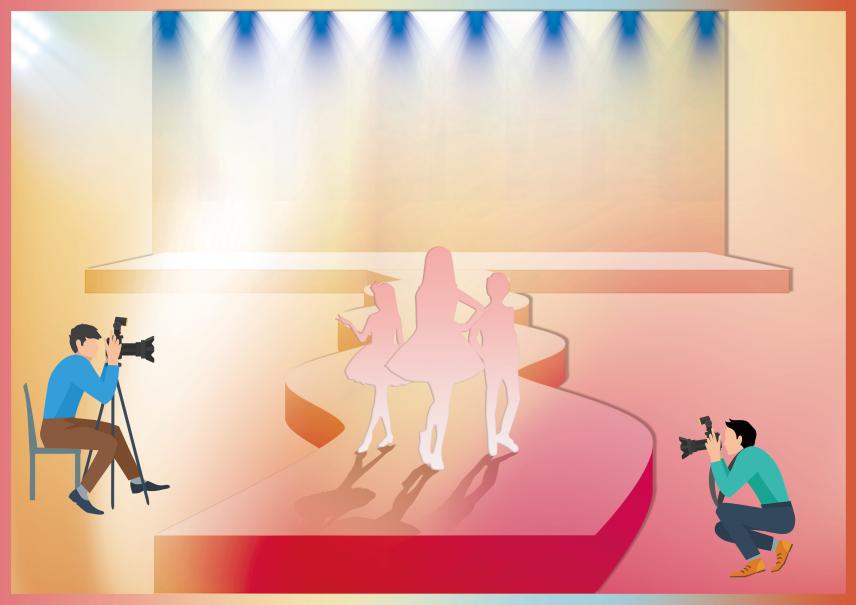 International
Fashion
Show
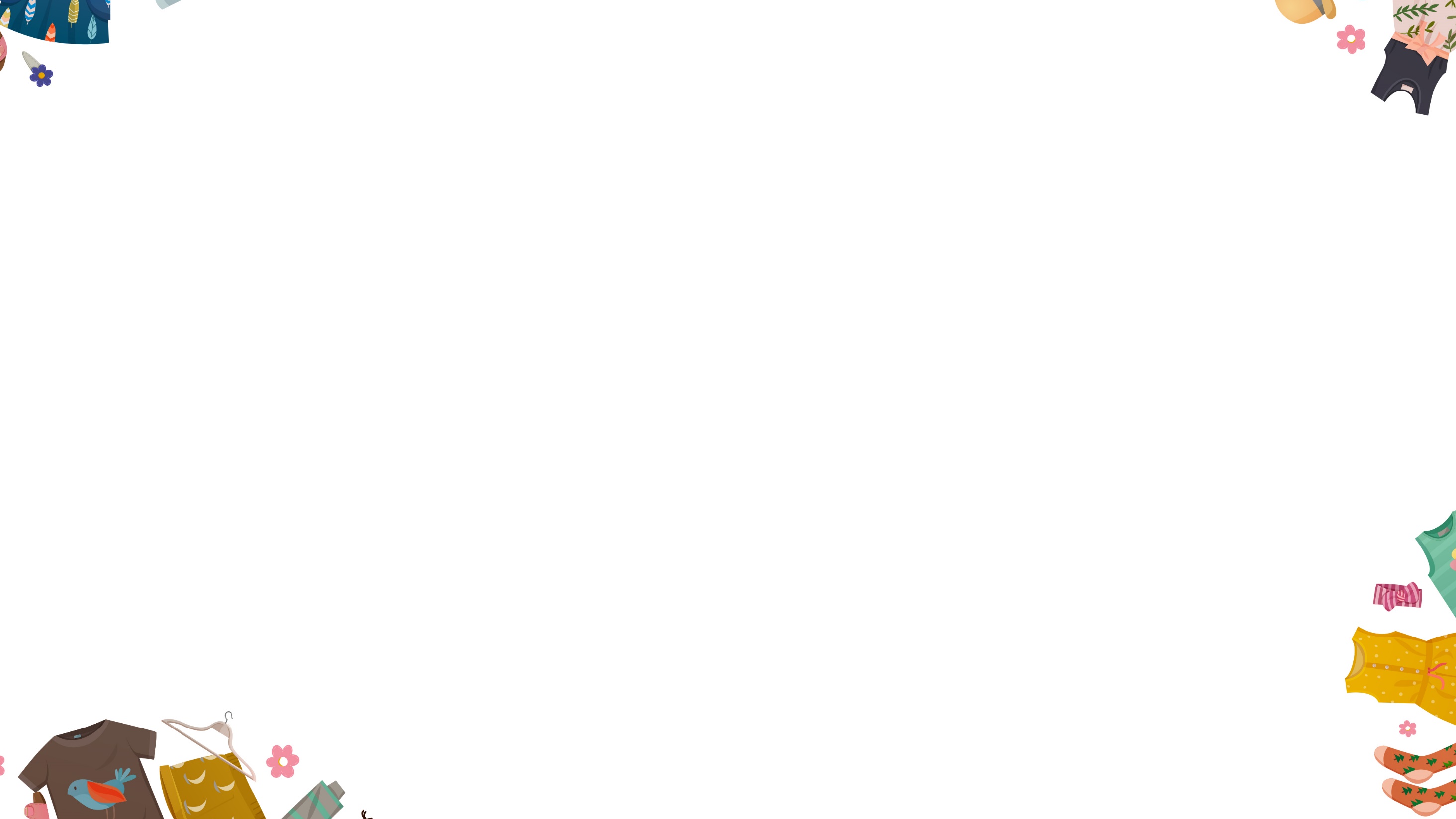 Learning Objectives
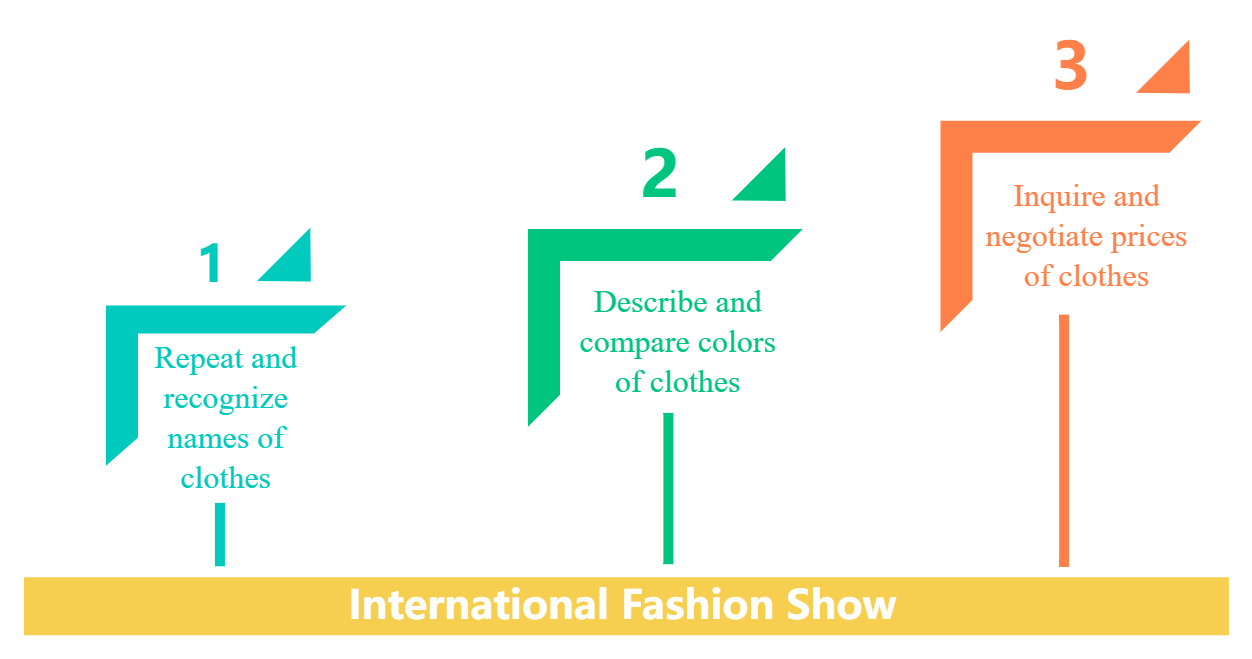 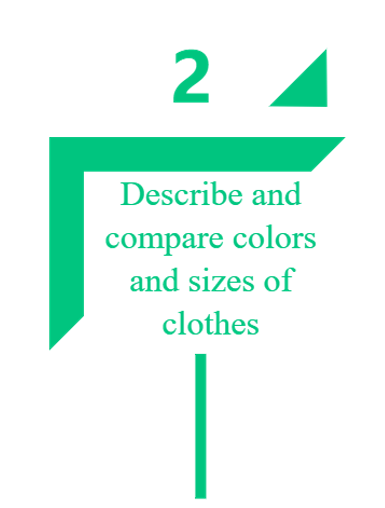 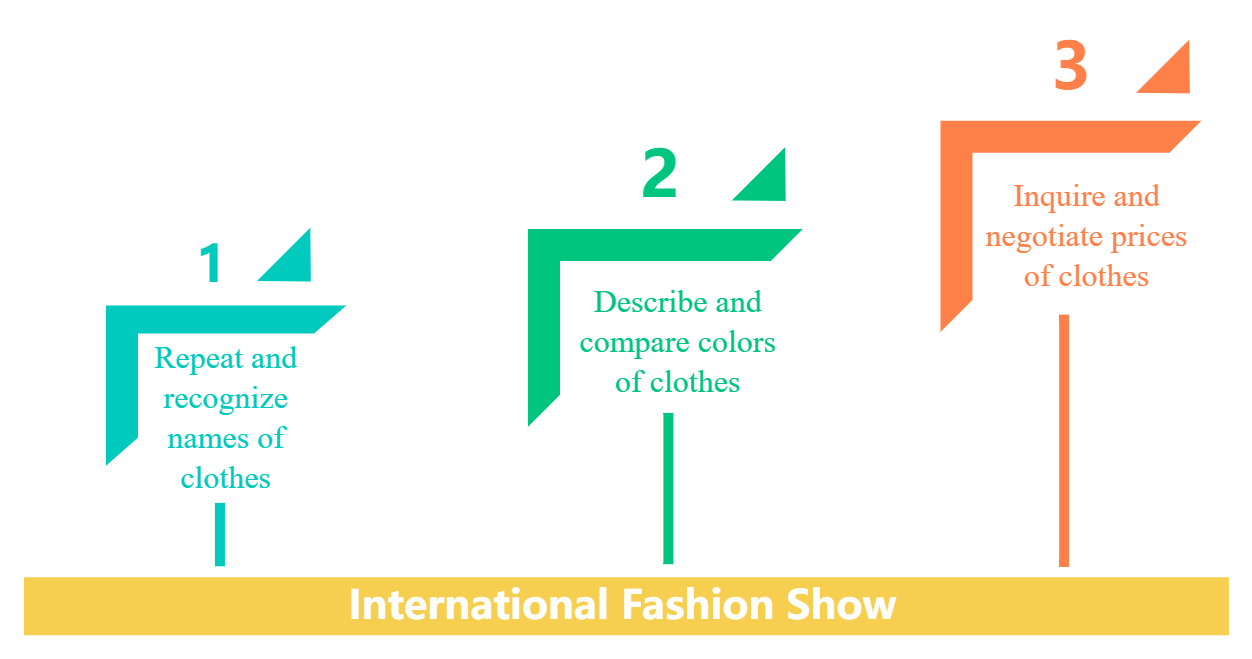 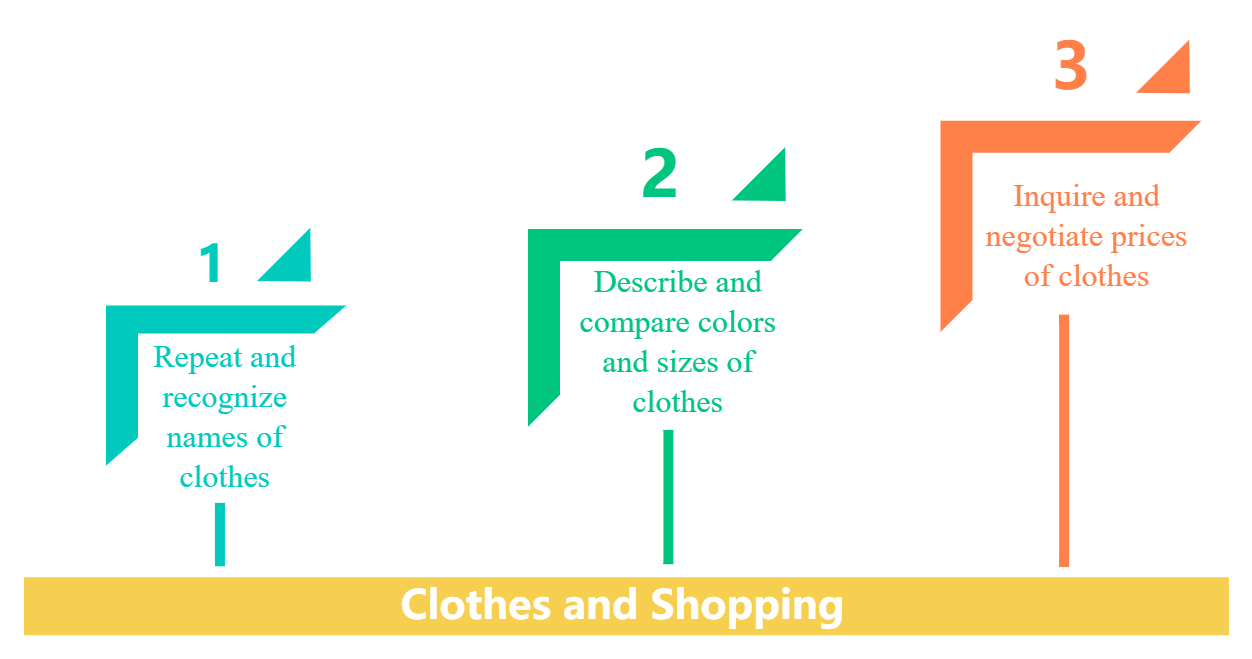 Activity 2  Match the clothes with their names.
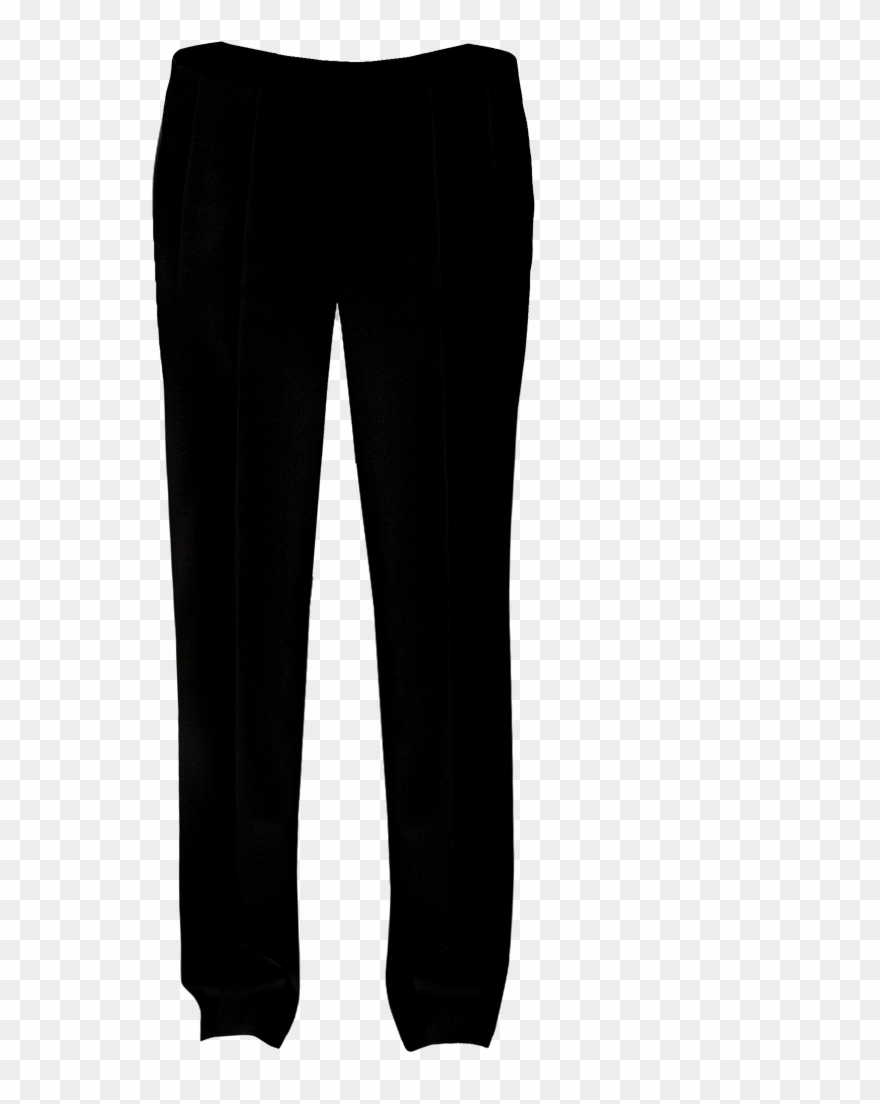 shoes
sweater
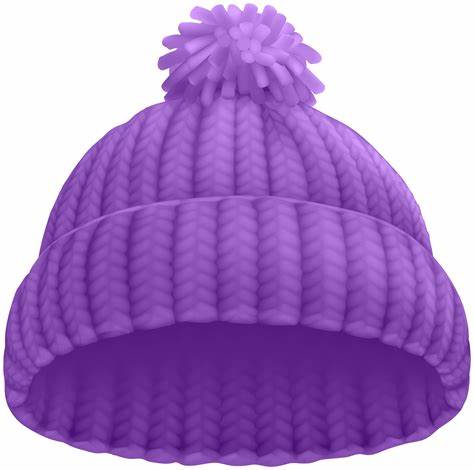 /ʃuːz/
/ˈswetər/
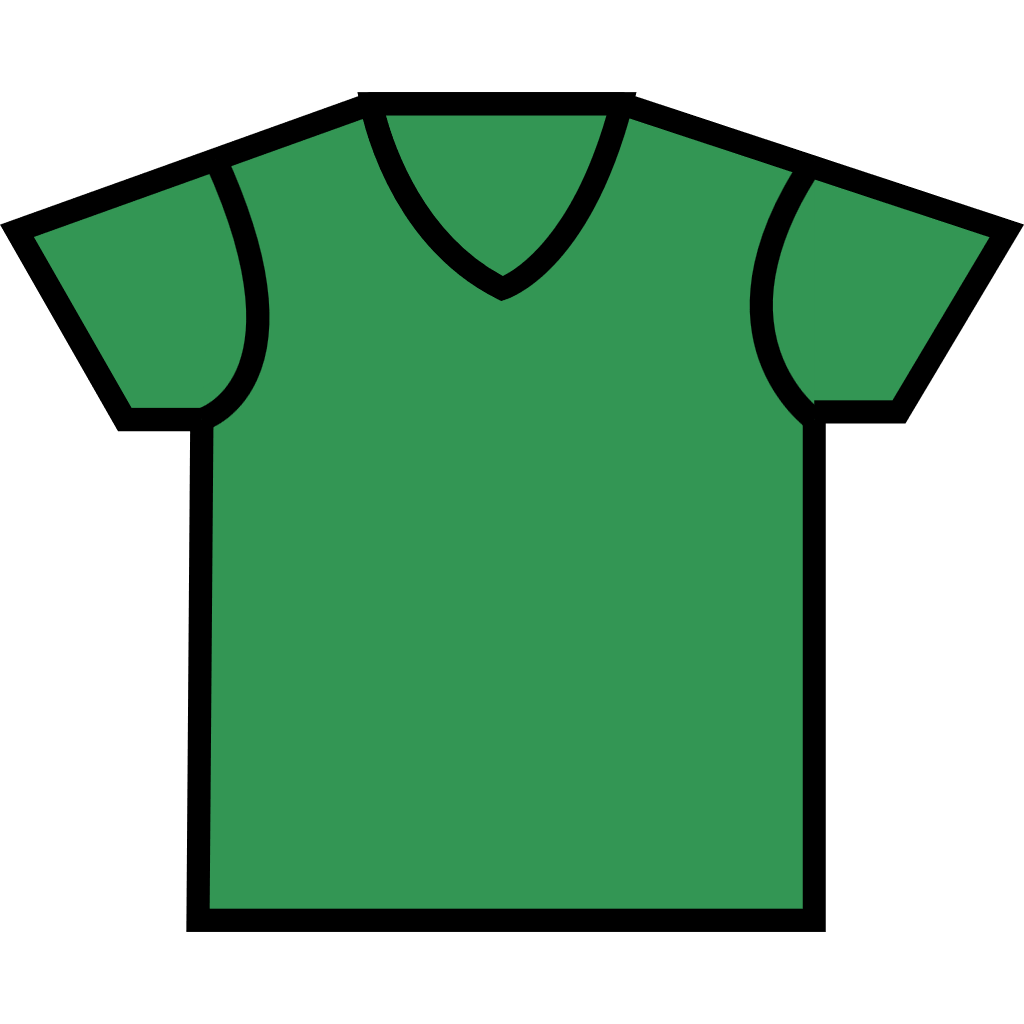 T-shirt
socks
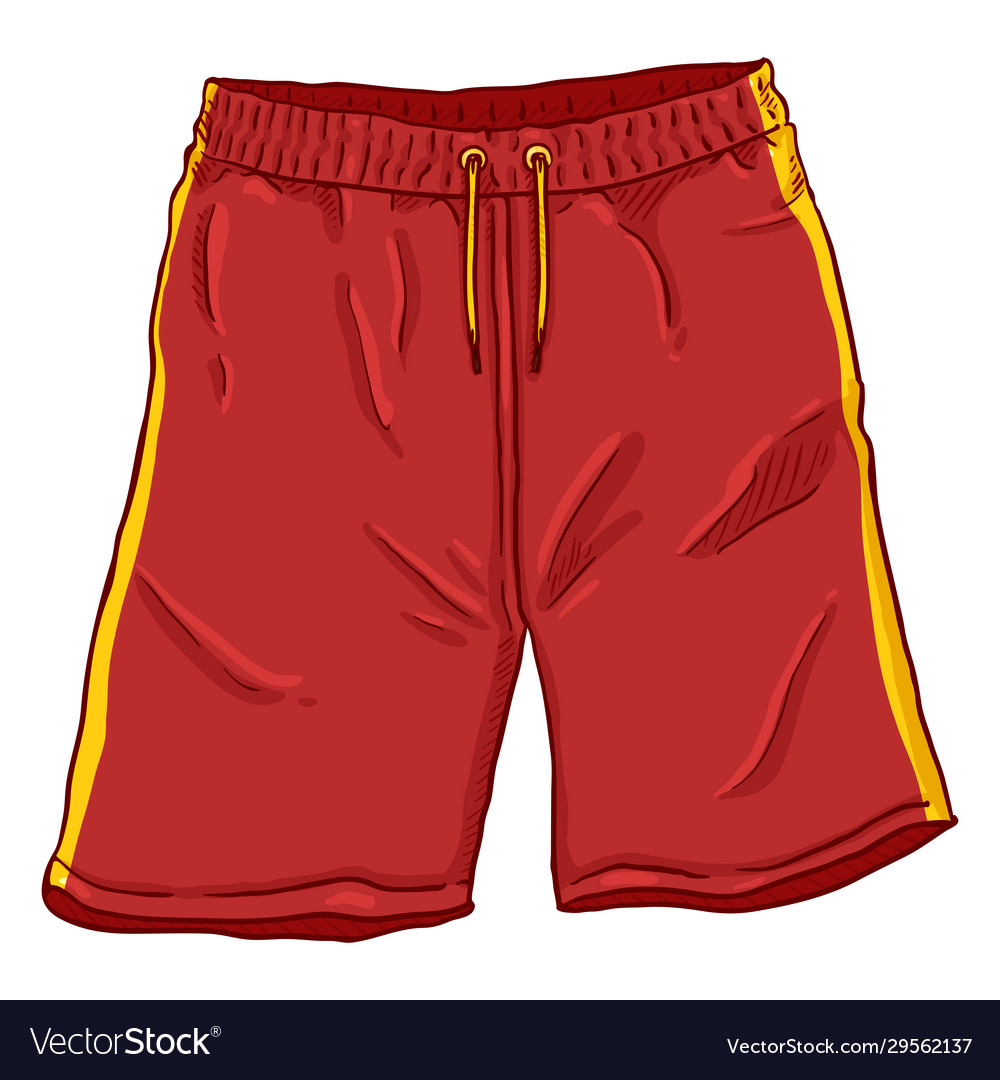 /sɒks/
/ˈtiːʃɜːt/
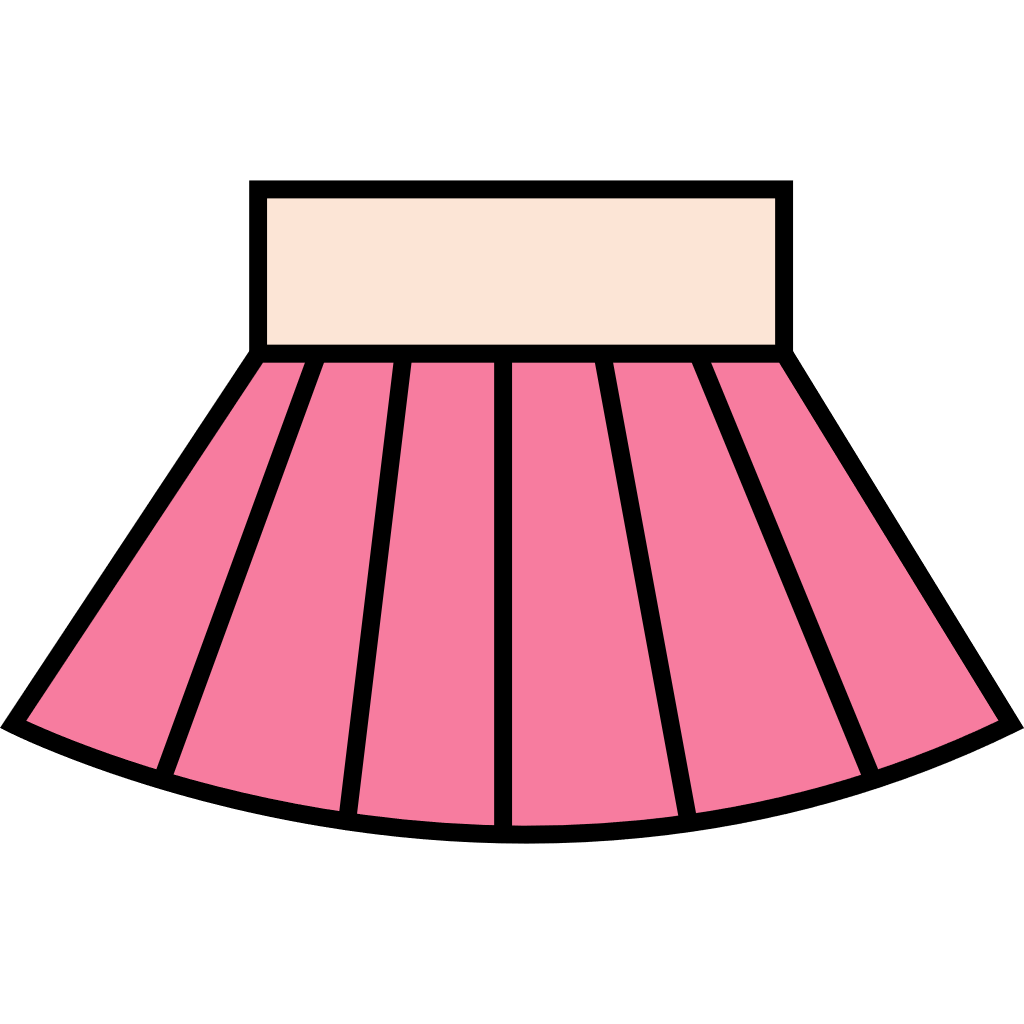 hat
trousers
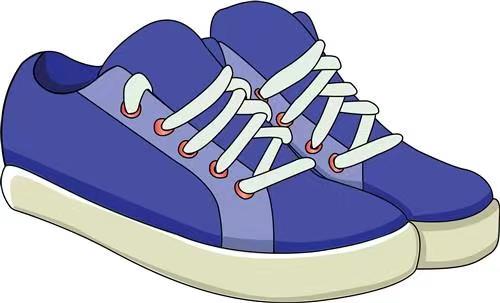 /hæt/
/ˈtraʊzəz/
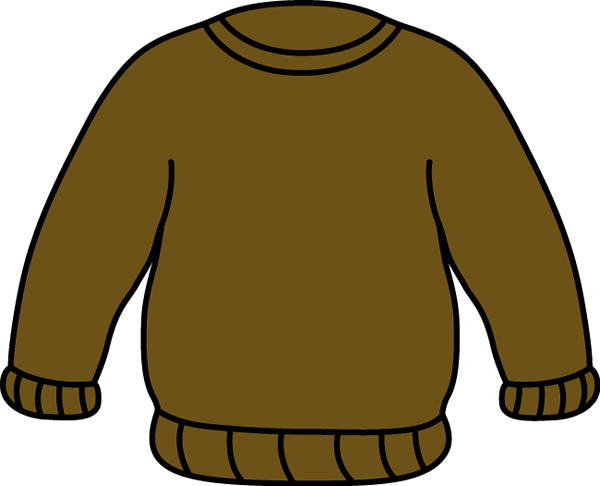 skirt
shorts
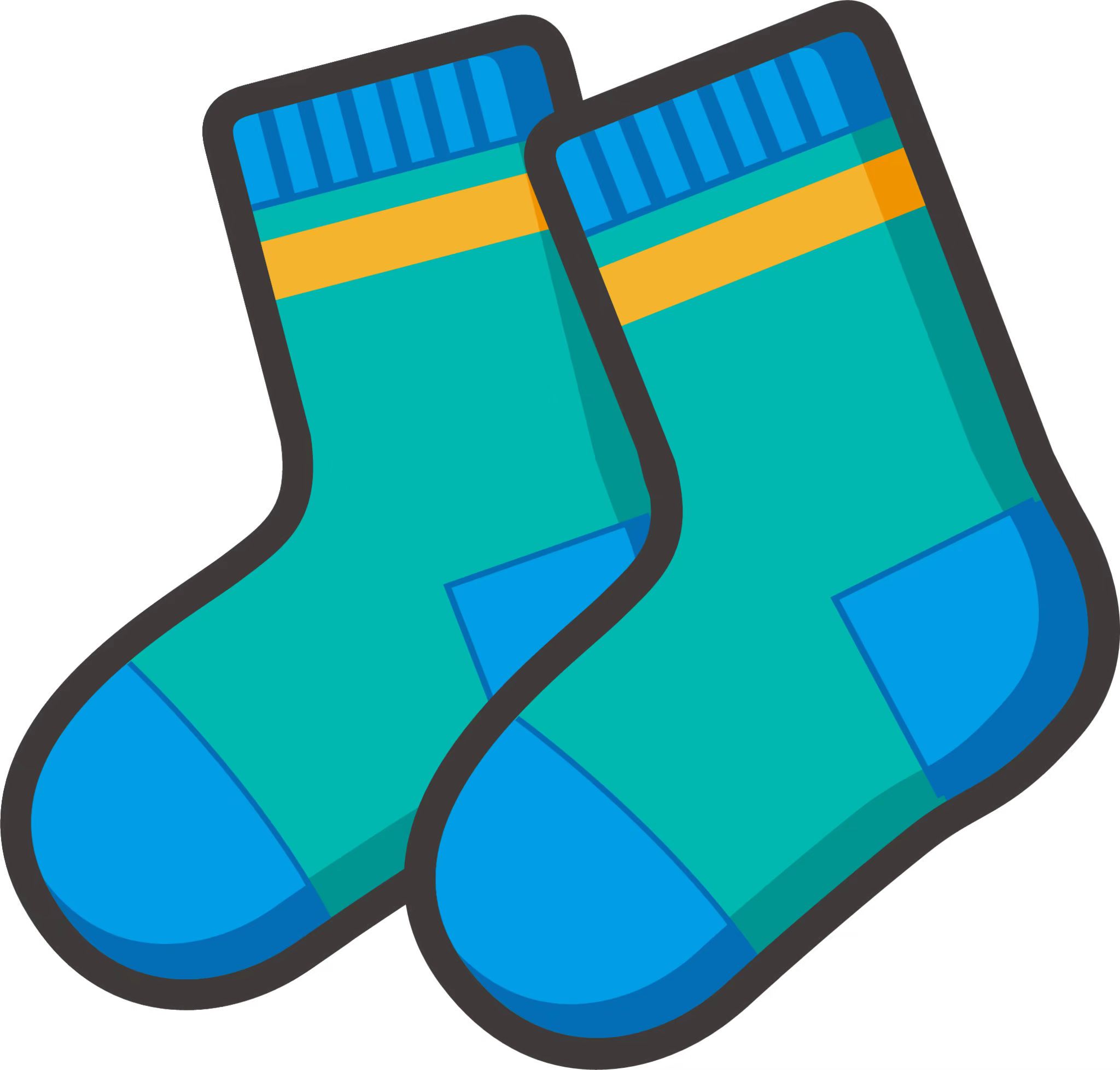 /ʃɔːts/
/skɜːt/
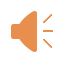 Clothes in China.
Clothes around the world.
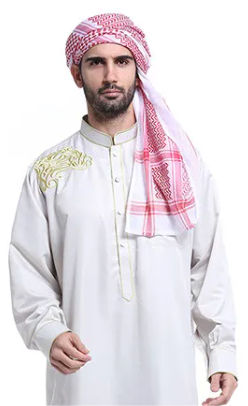 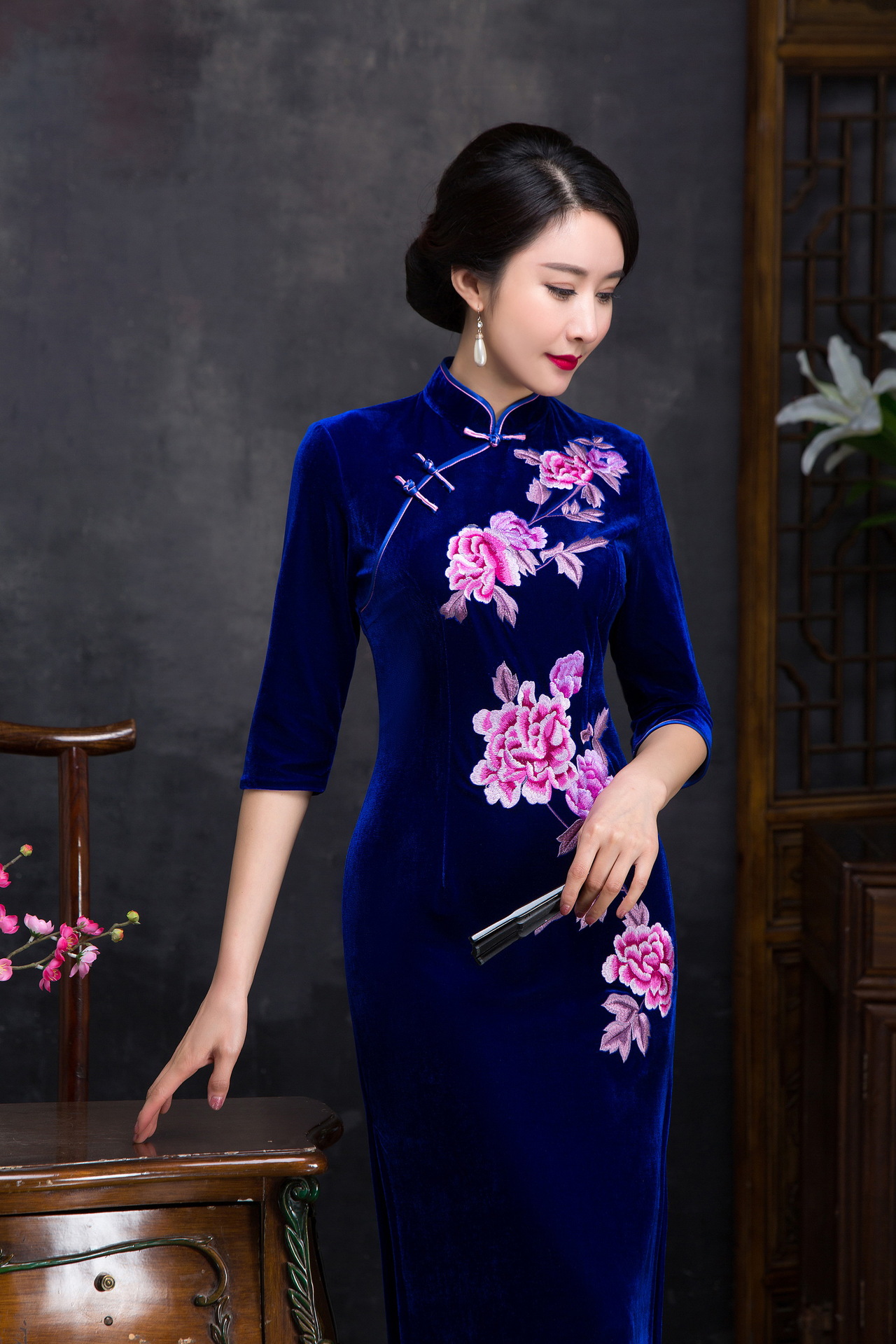 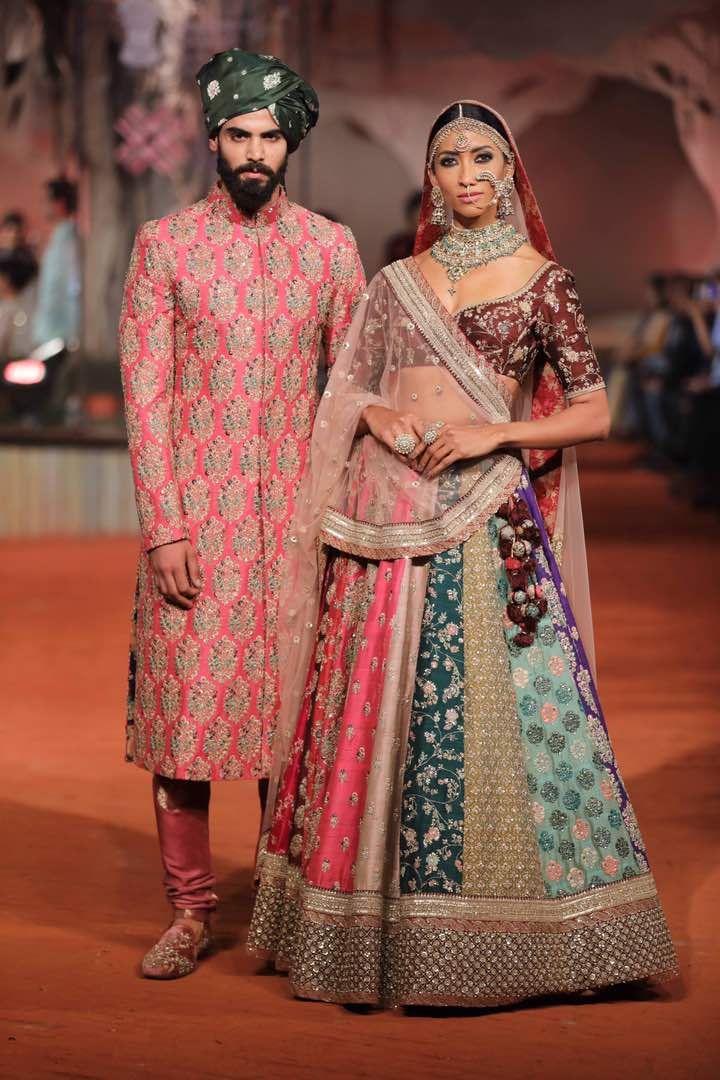 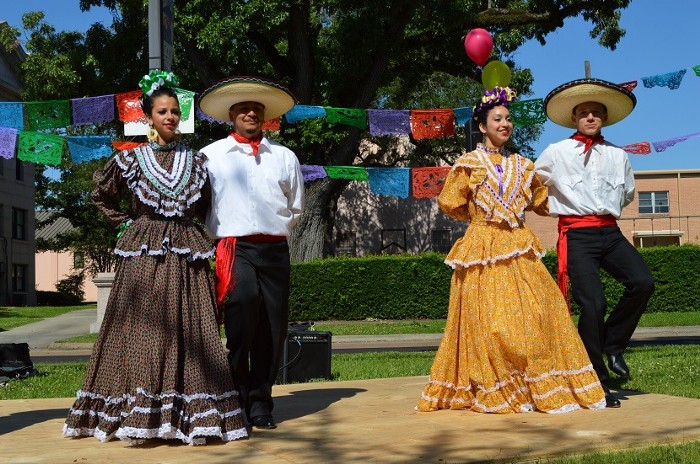 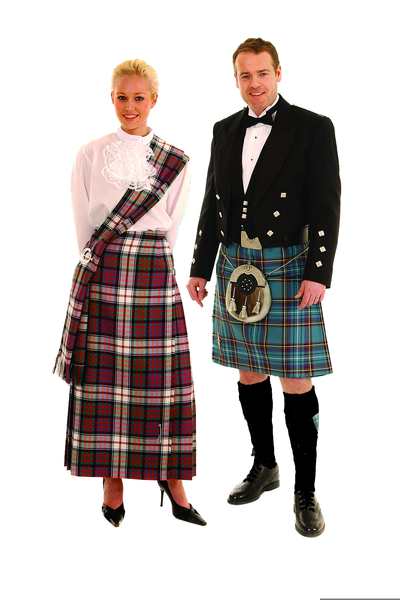 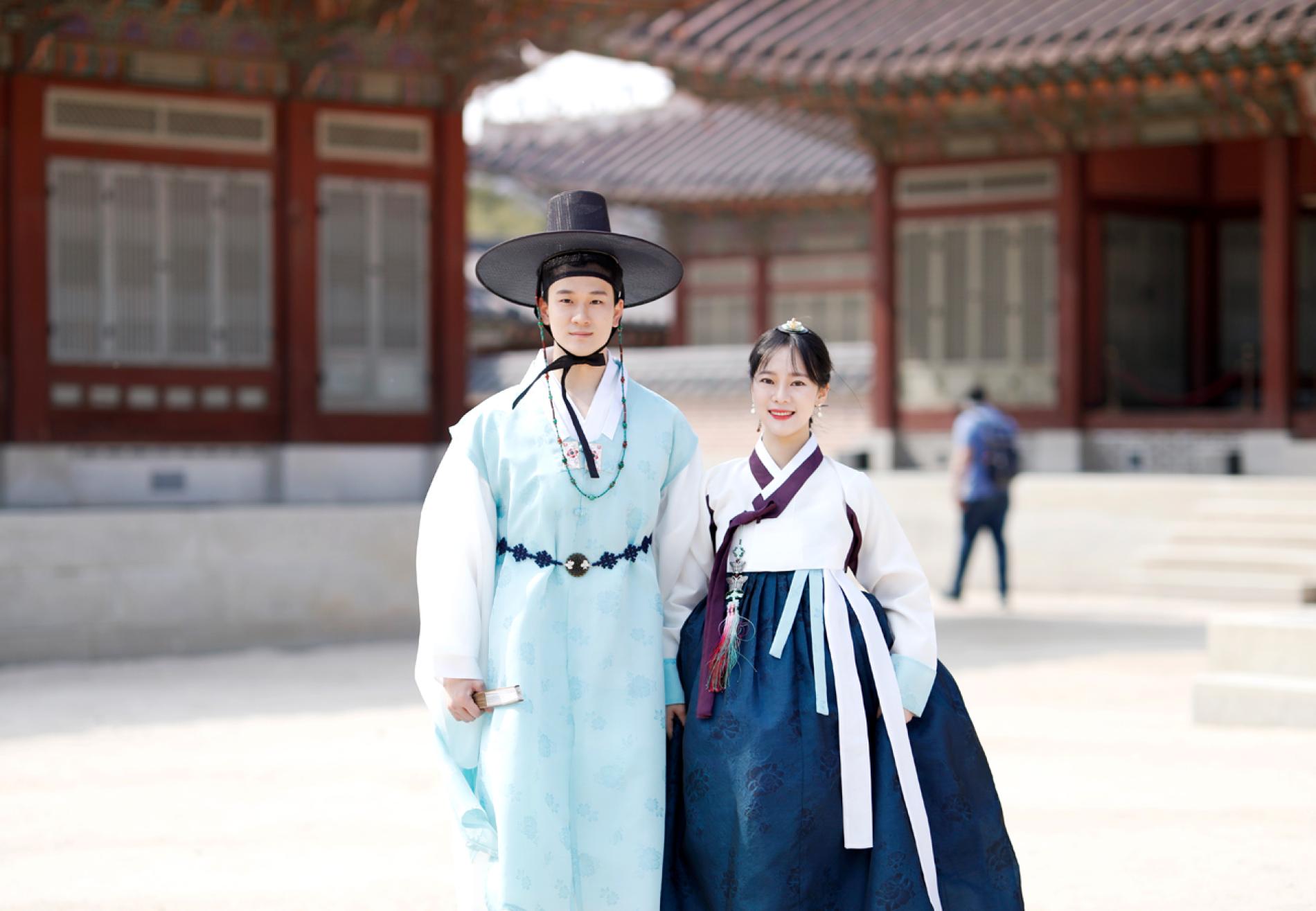 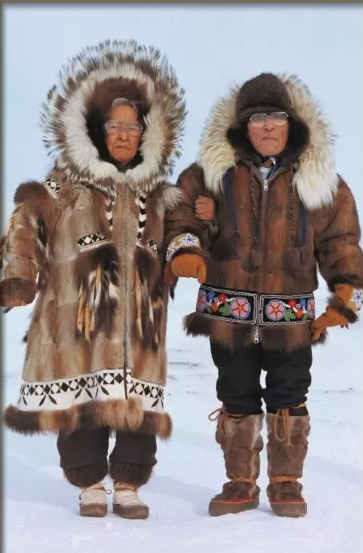 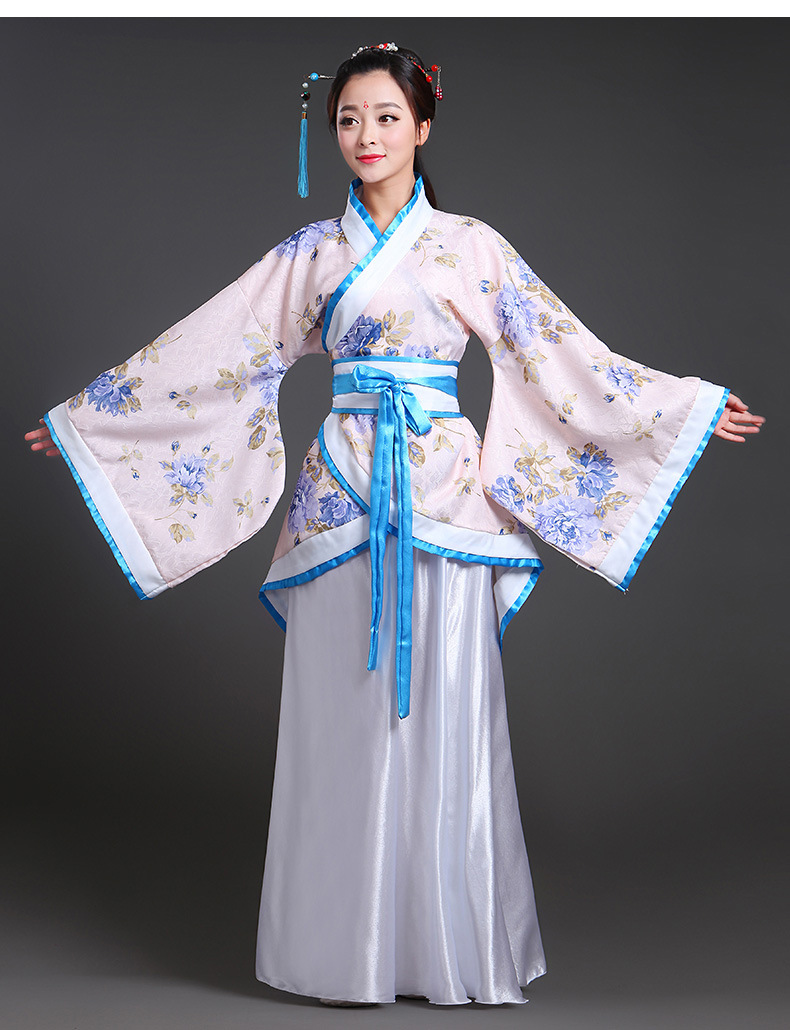 China 中国
Saudi Arabia 沙特
India 印度
Mexico 墨西哥
Scotland 苏格兰
Canada 加拿大
Korea 韩国
China 中国
Activity 3  Choose your clothes for the show.
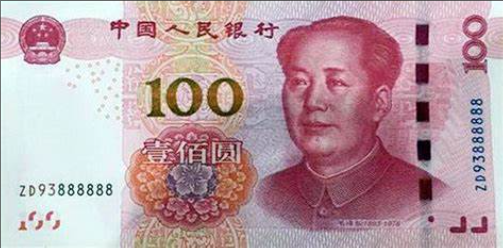 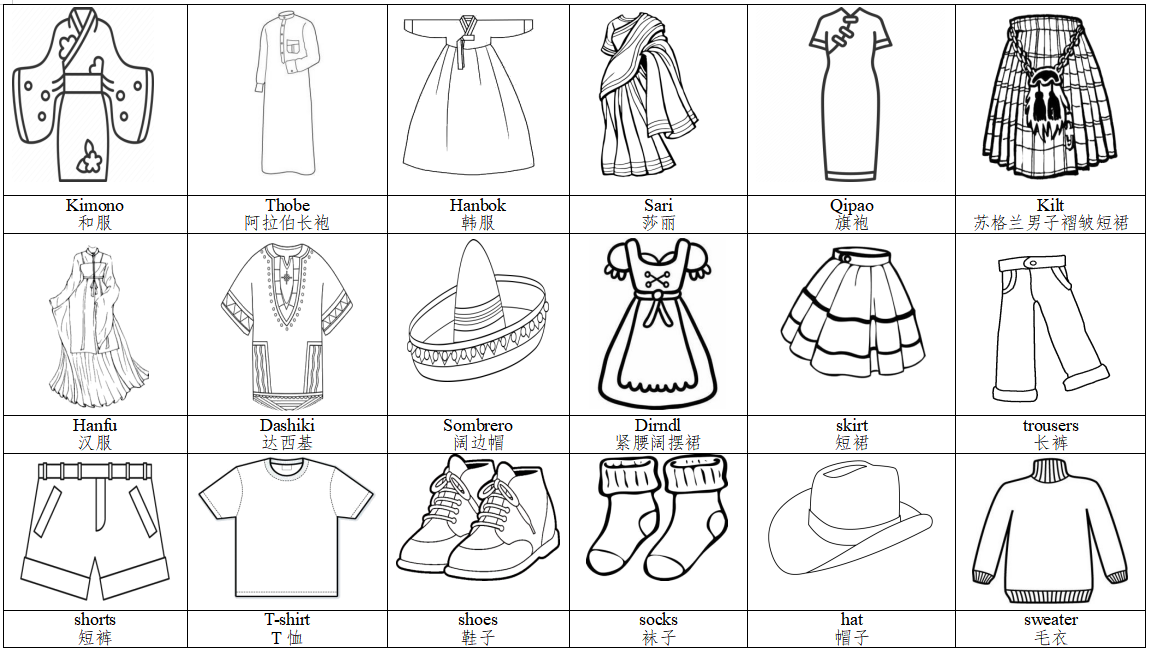 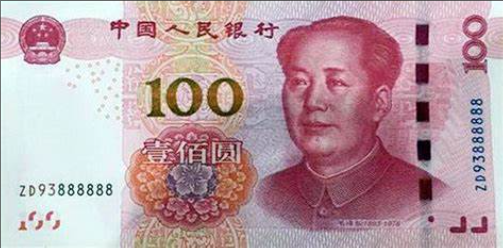 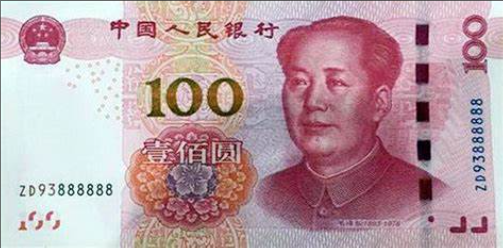 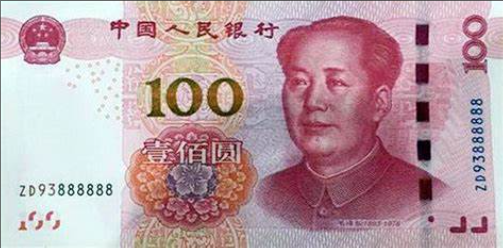 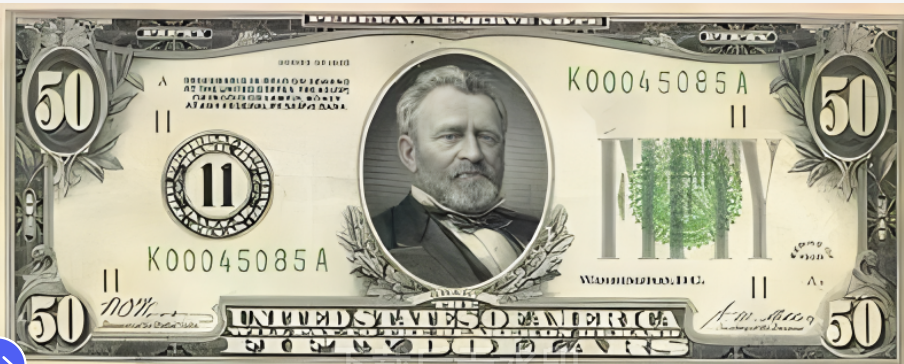 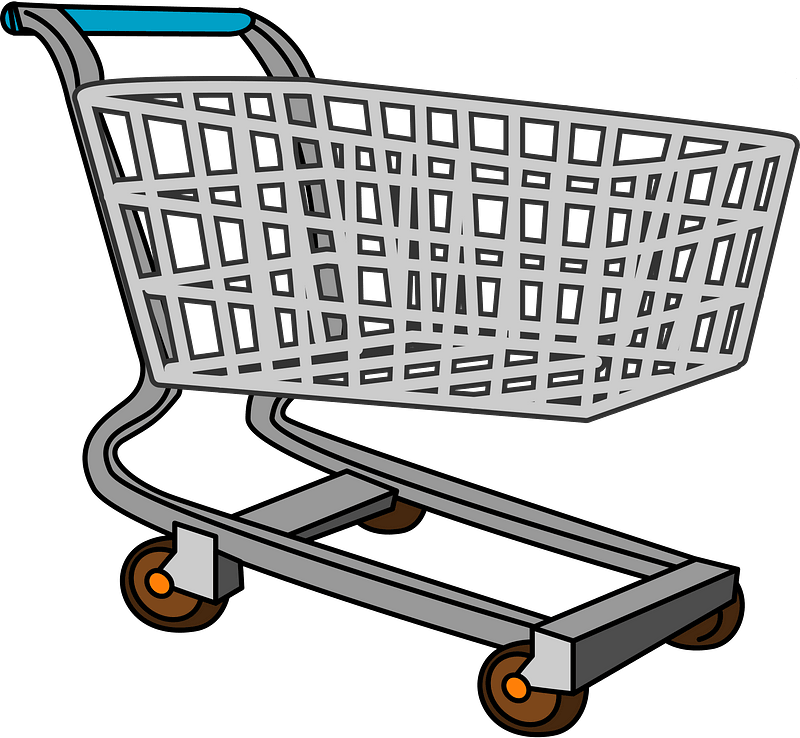 How do they choose their clothes?
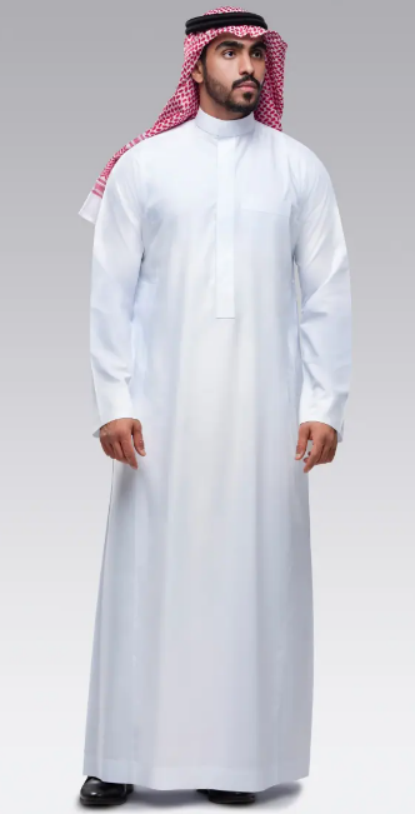 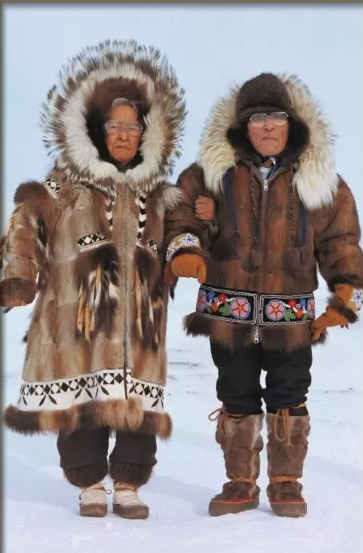 Activity 4  Choose colors and sizes of your clothes.
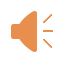 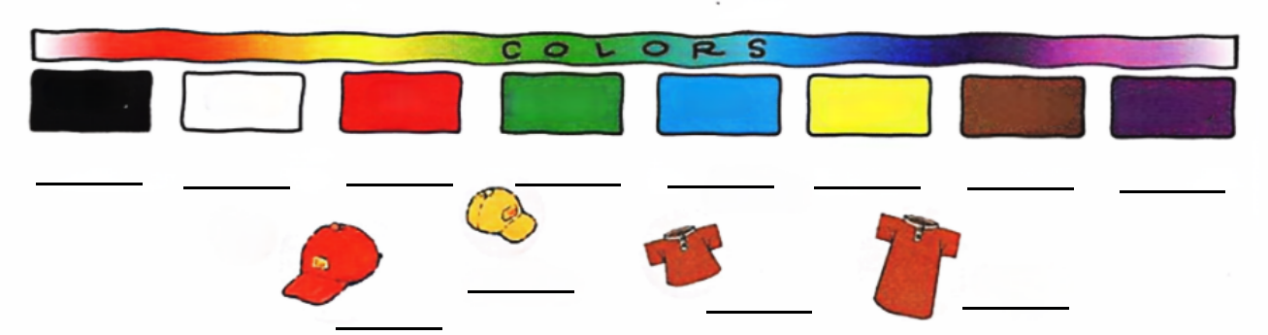 black
green
blue
brown
white
red
yellow
purple
small
long
short
big
Activity 5  Color the clothes you chose in Activity 2.
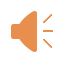 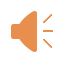 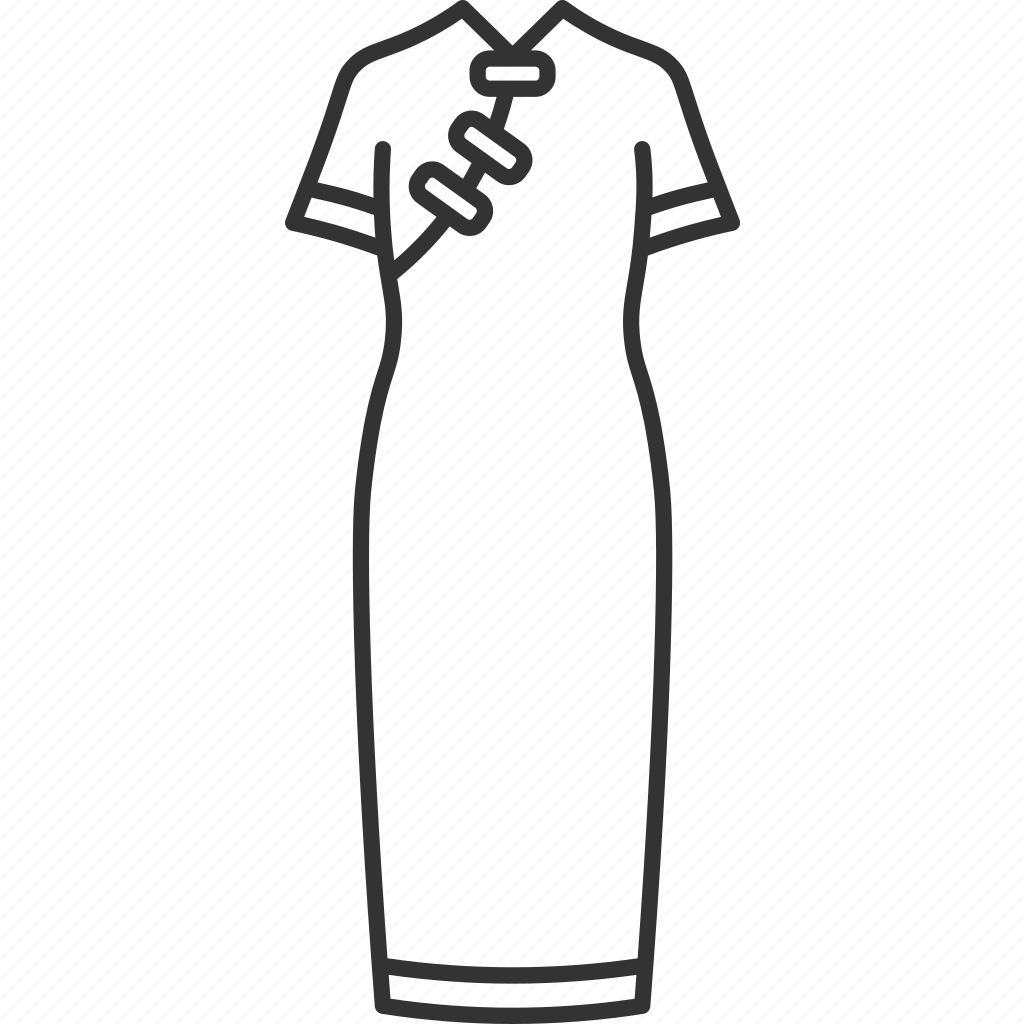 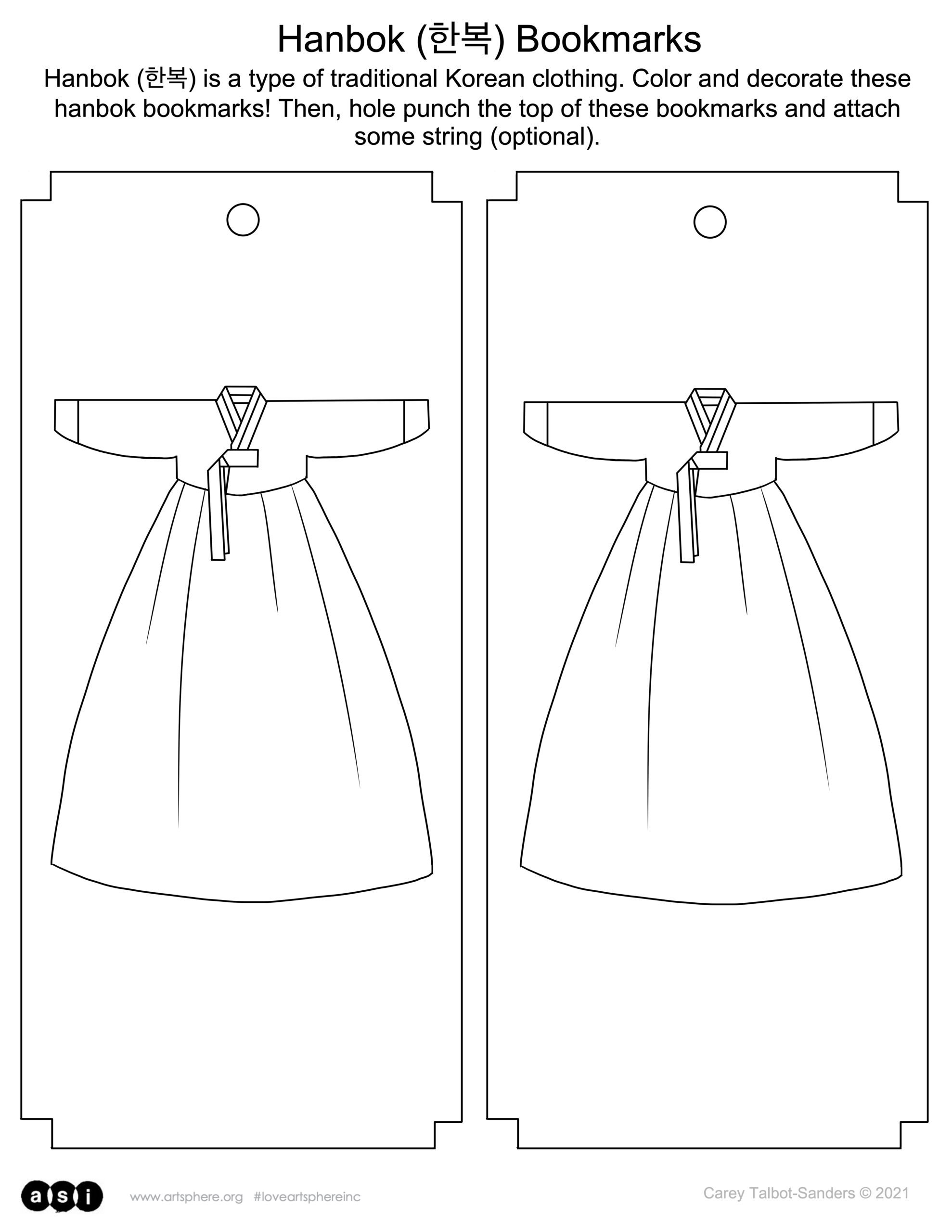 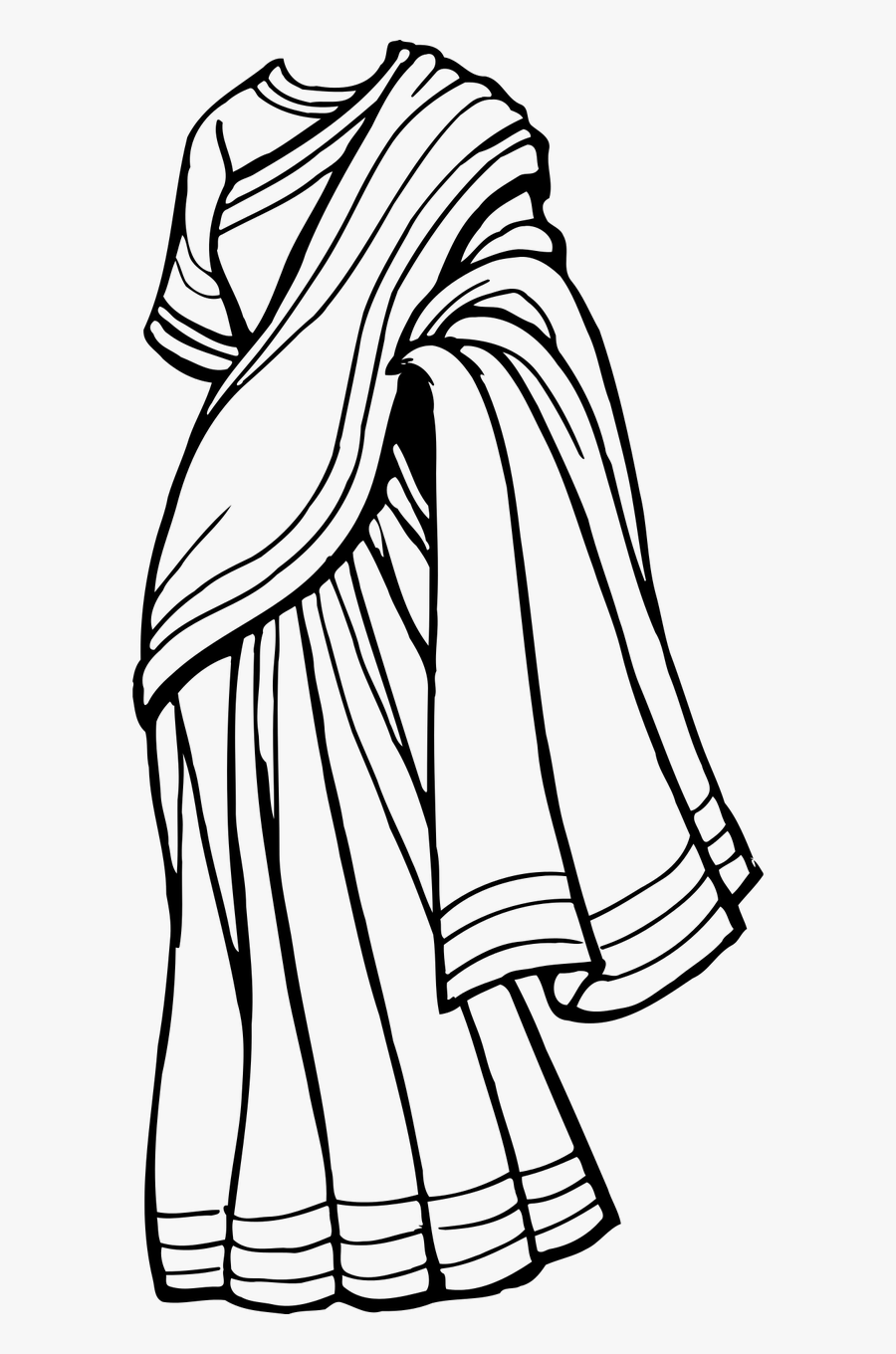 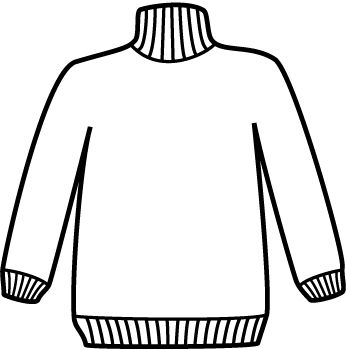 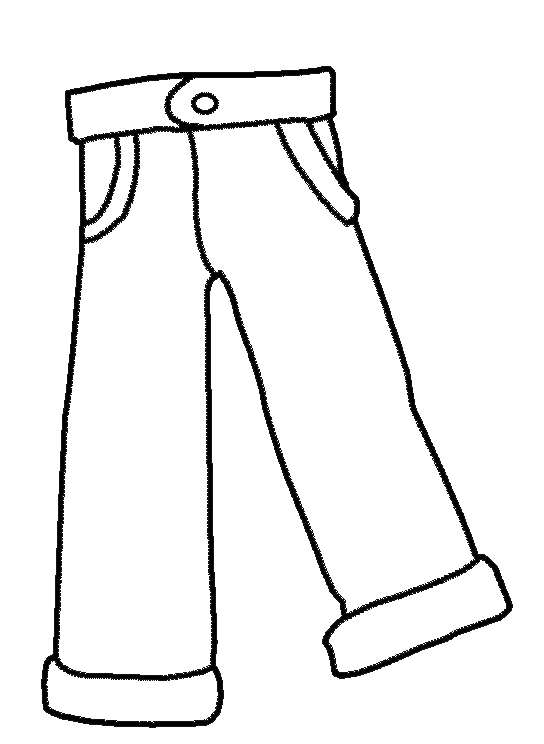 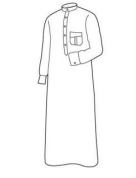 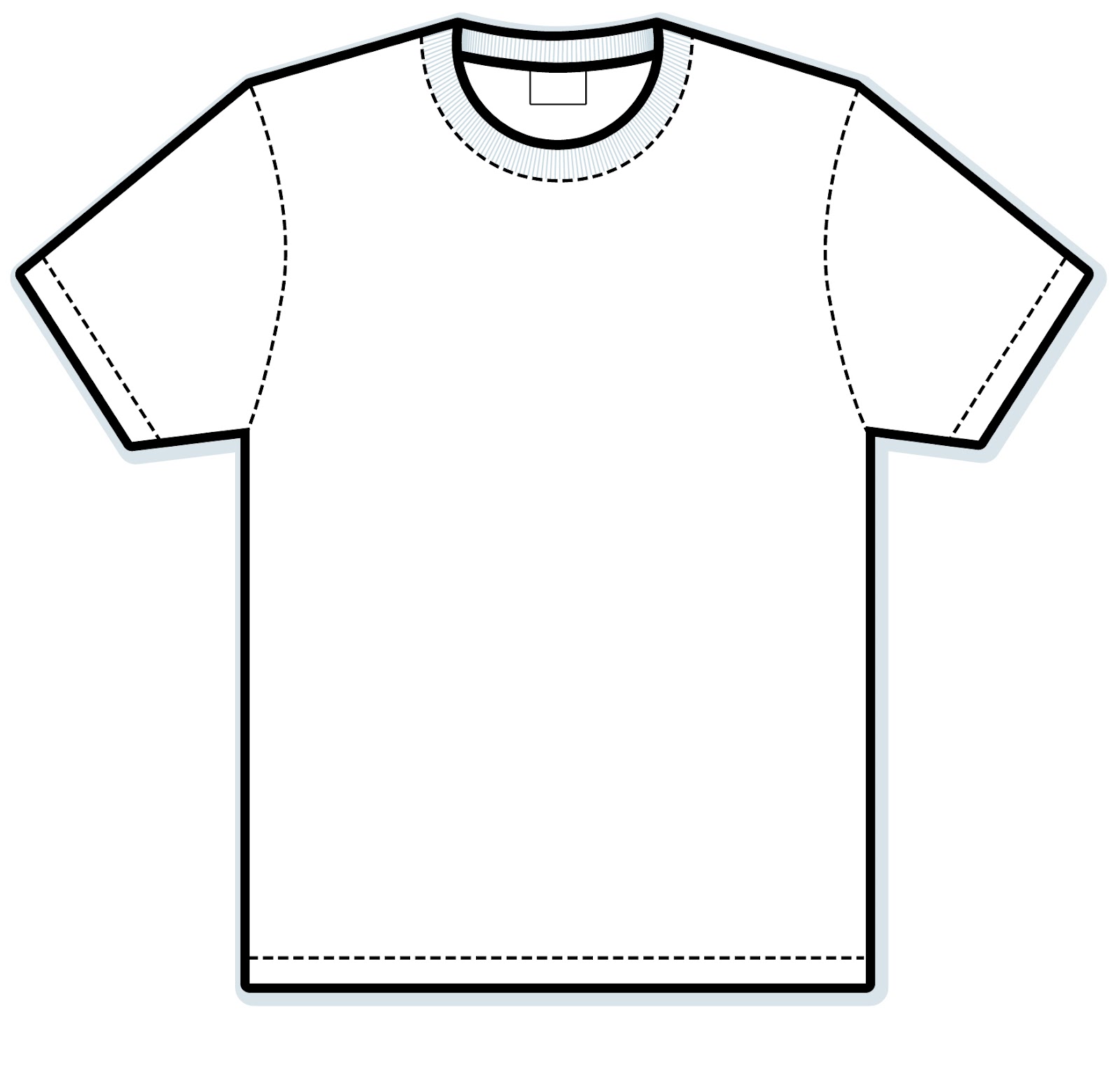 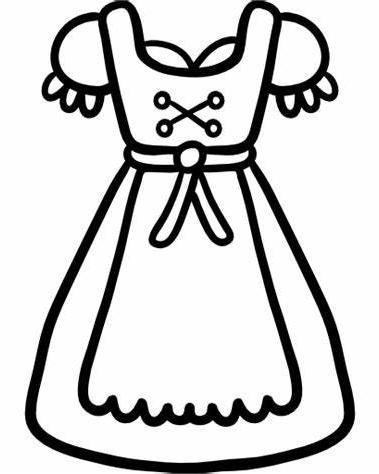 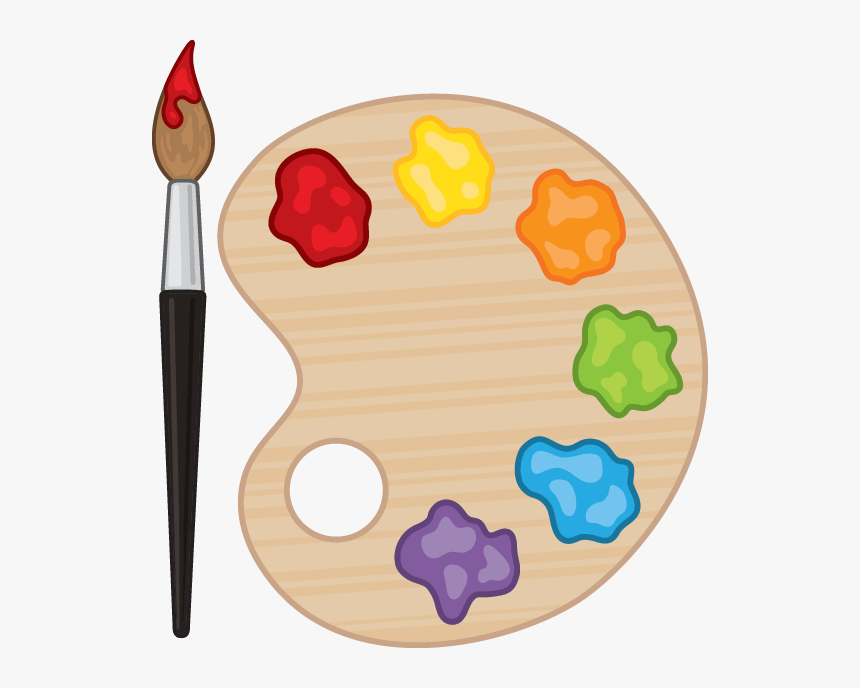 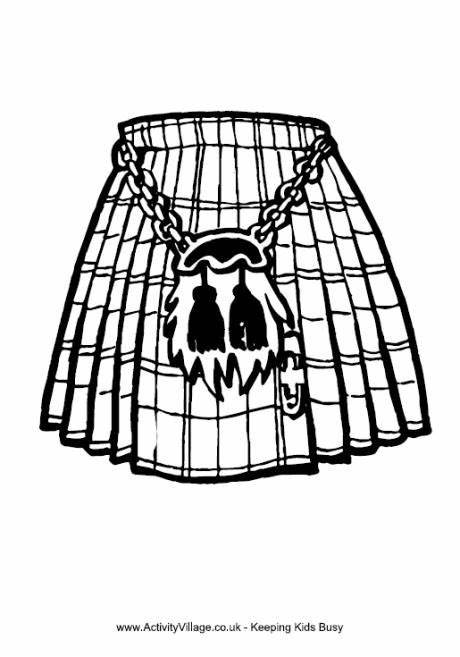 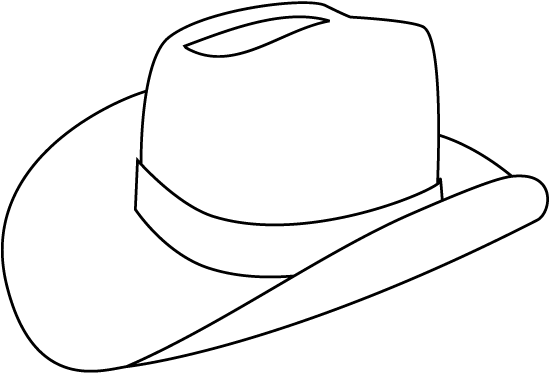 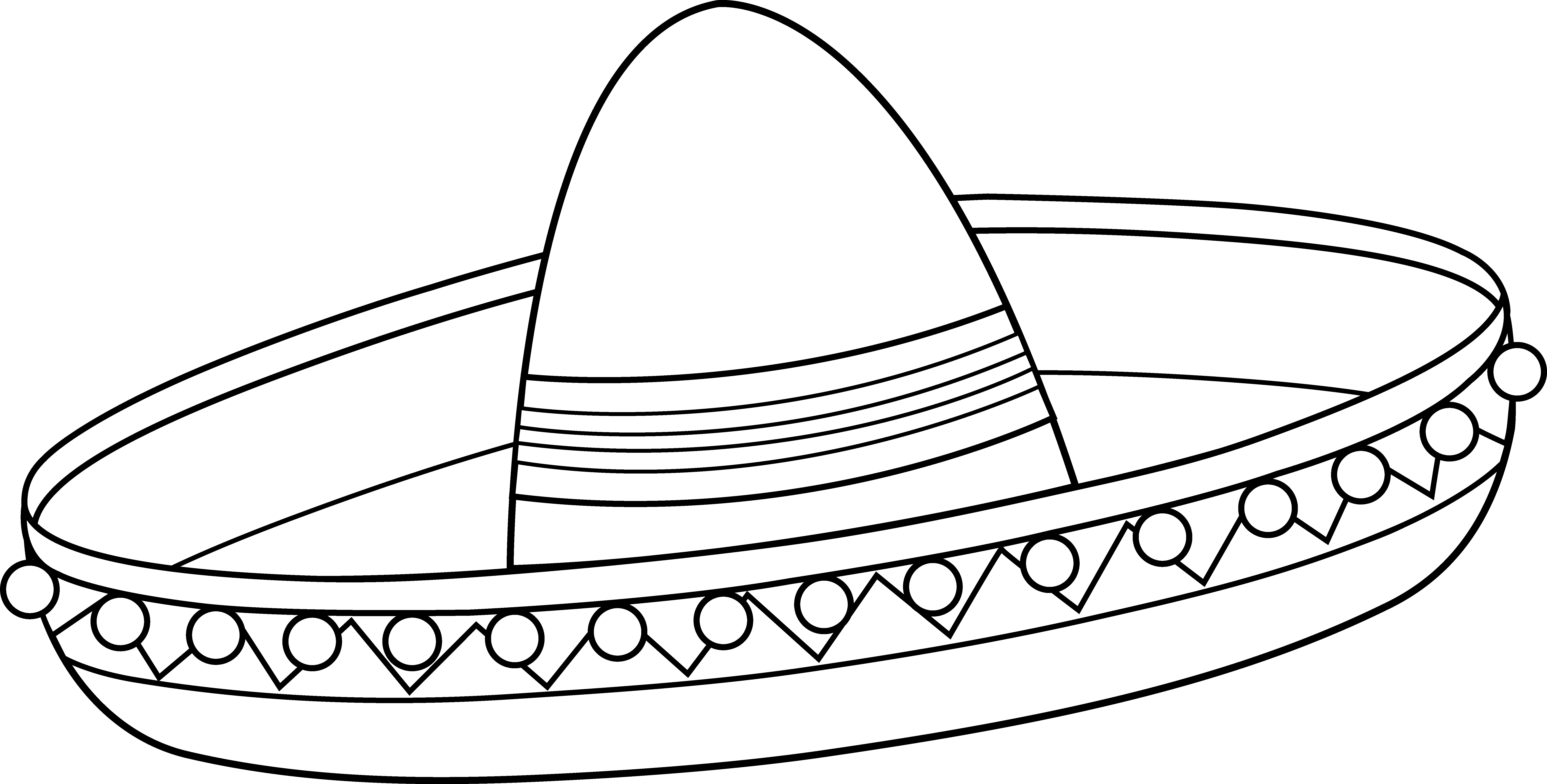 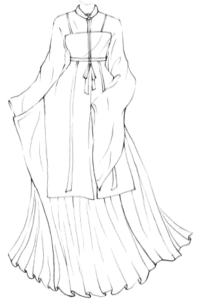 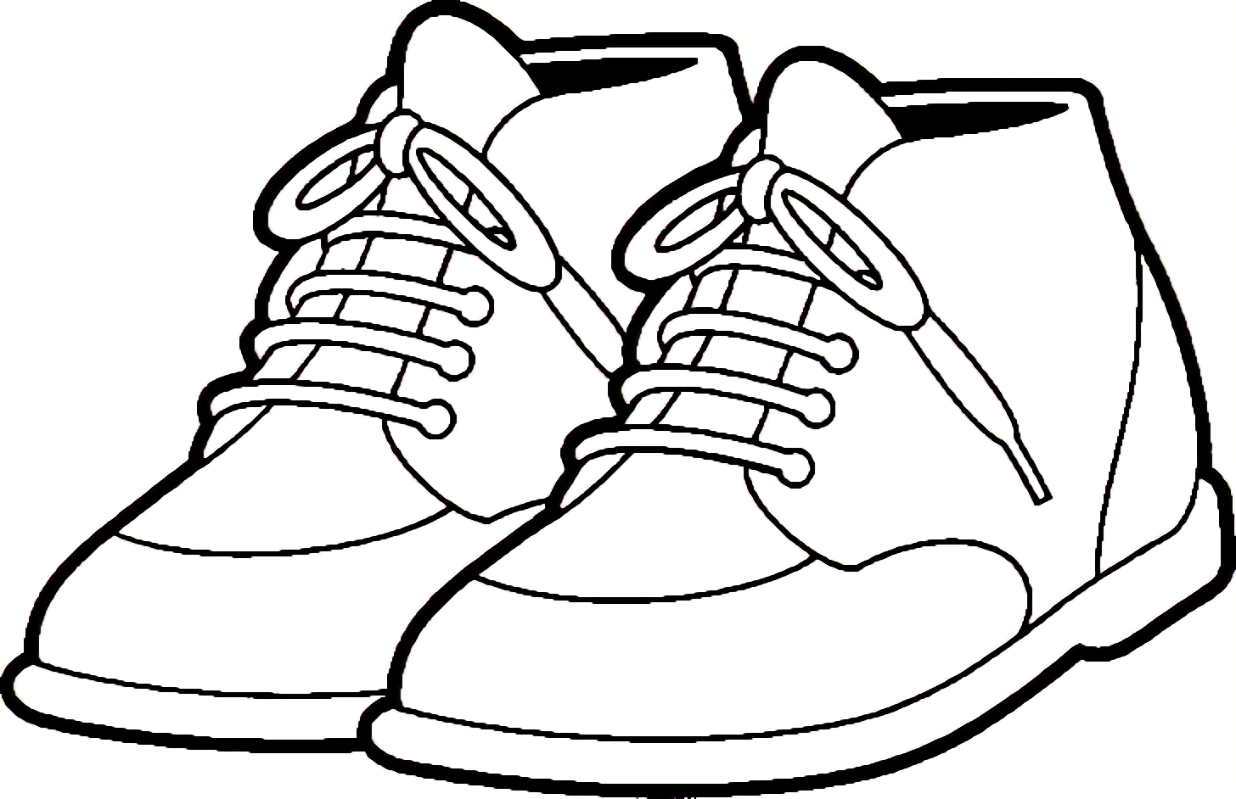 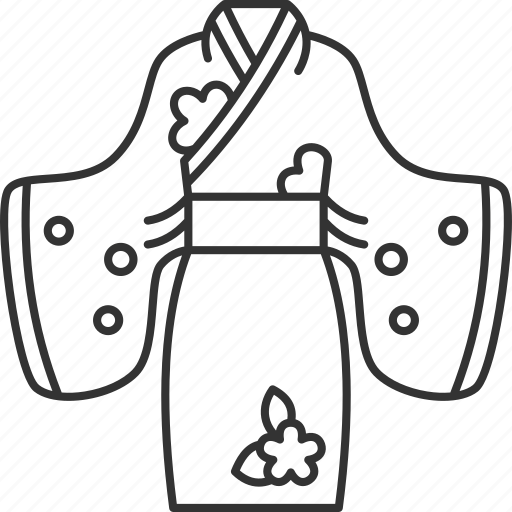 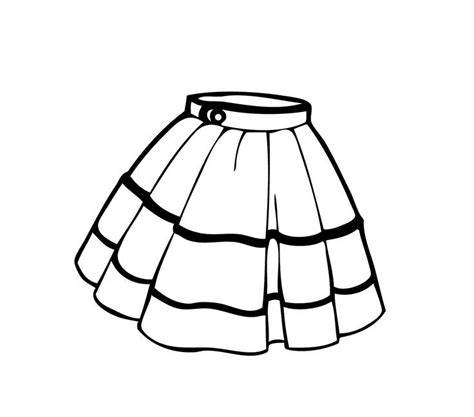 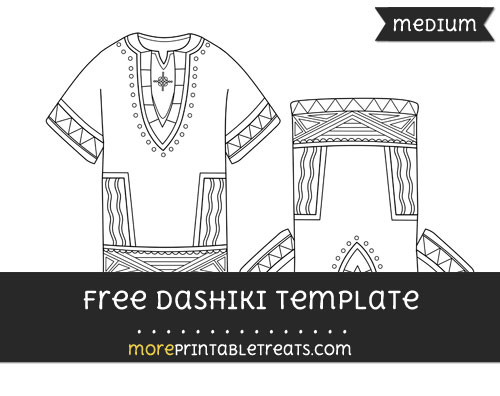 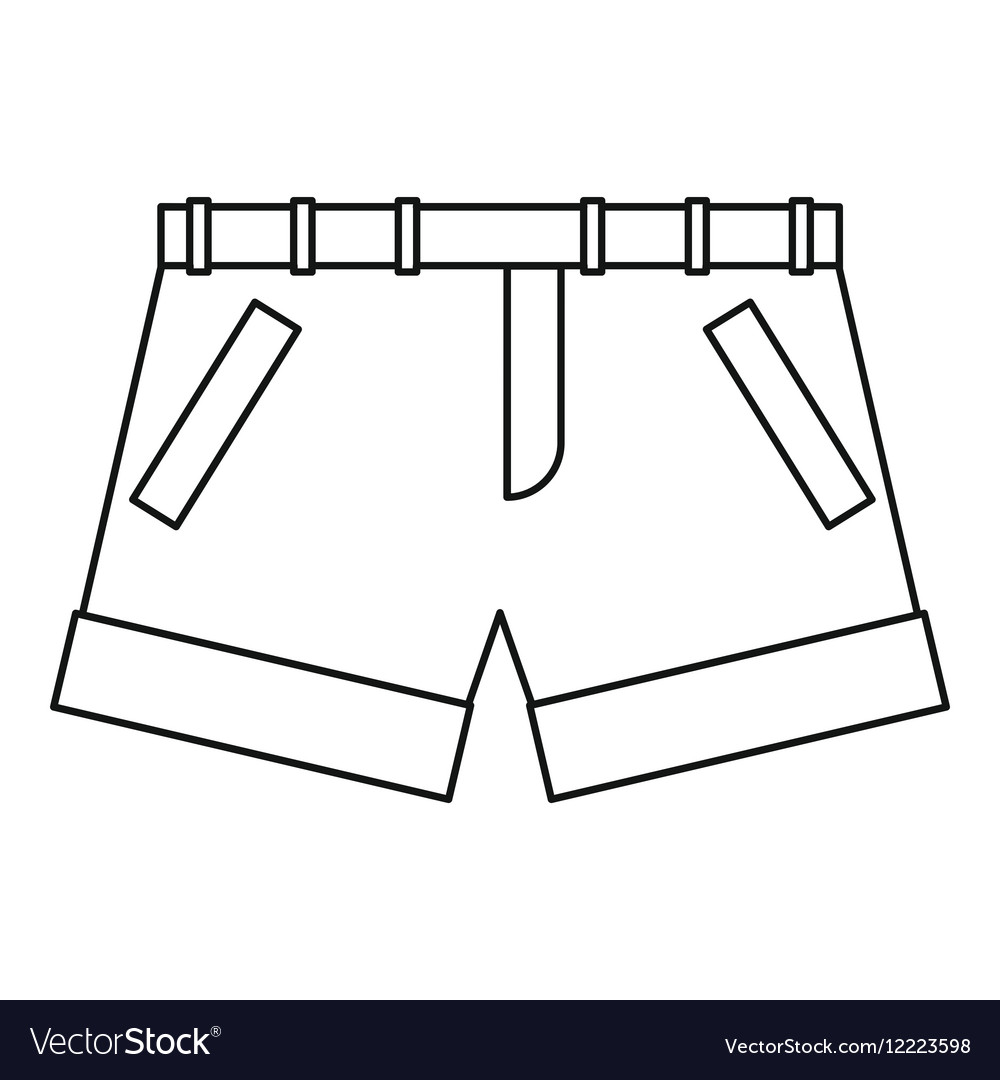 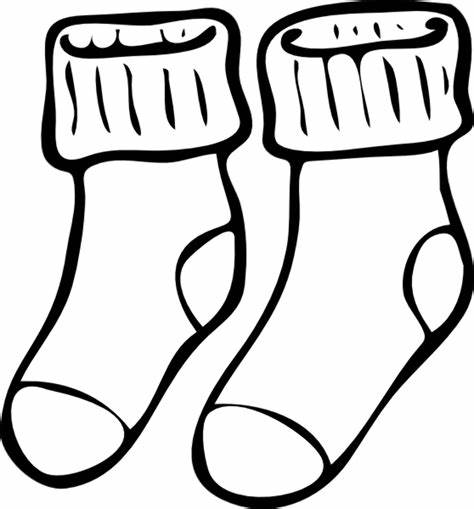 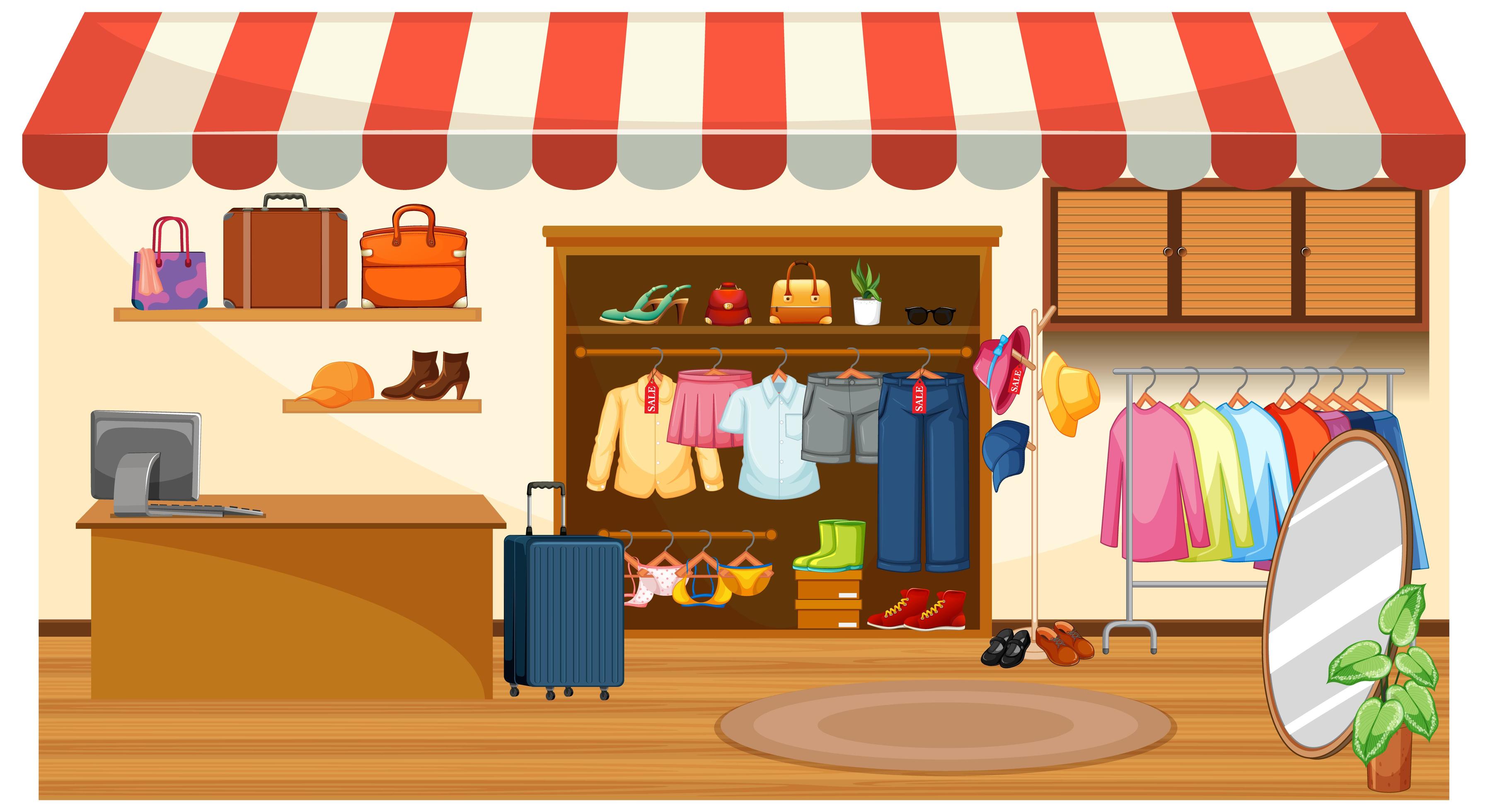 Let’s go shopping for the show!
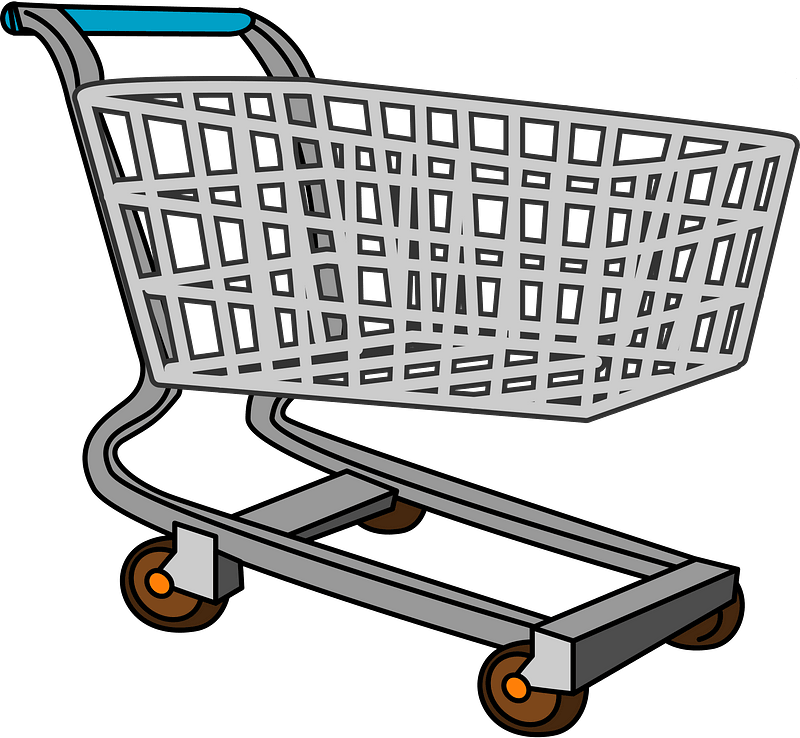 Shopping website (购物网址):
https://eclothes.com/b/Fashion/bn_7000259856
Activity 6  Circle the clothes and write down the prices.
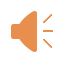 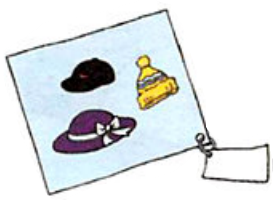 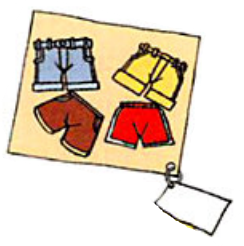 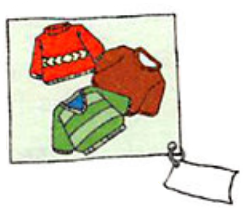 ＄5
＄8
＄6
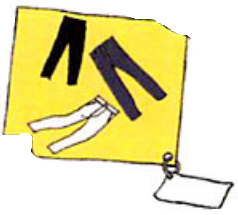 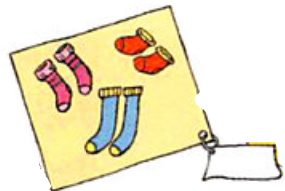 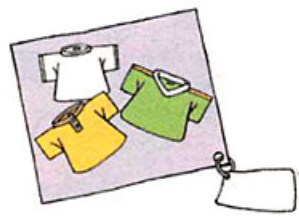 ＄2
＄9
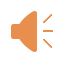 ＄7
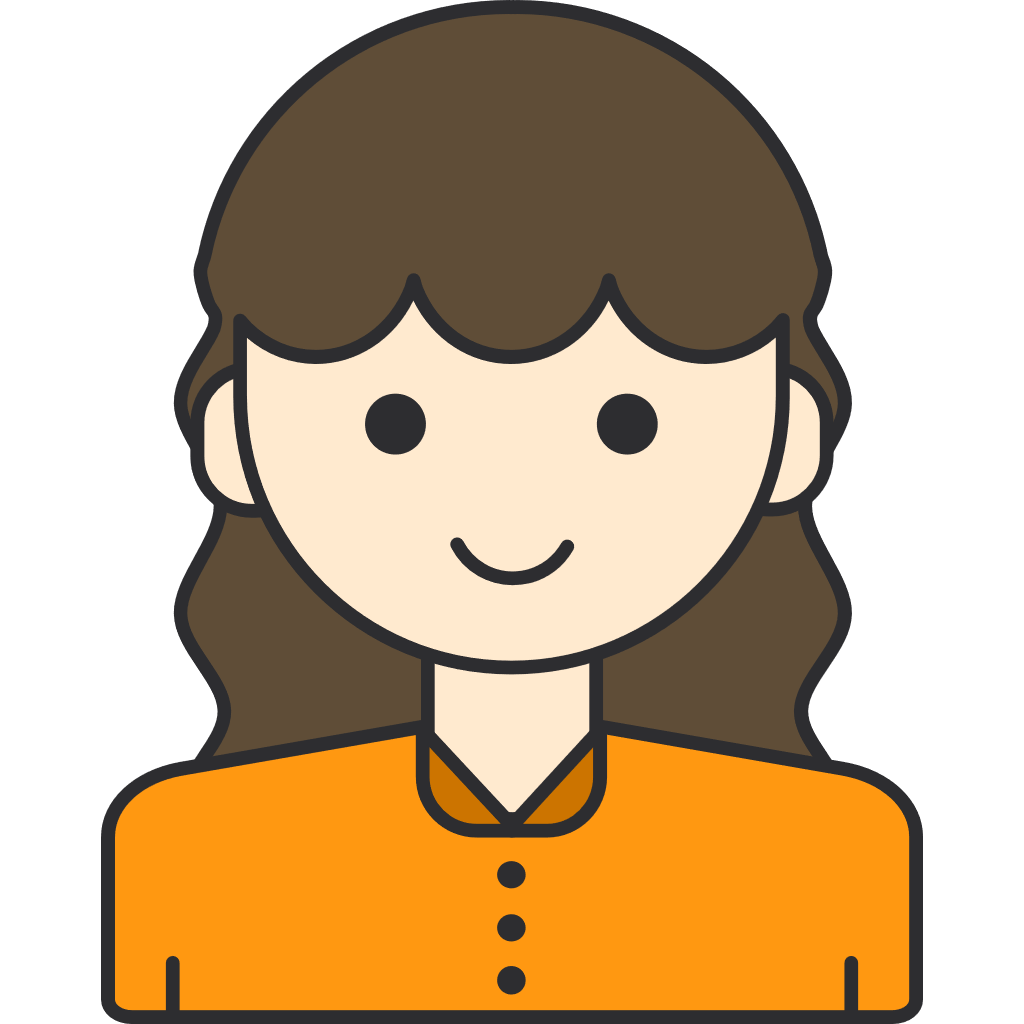 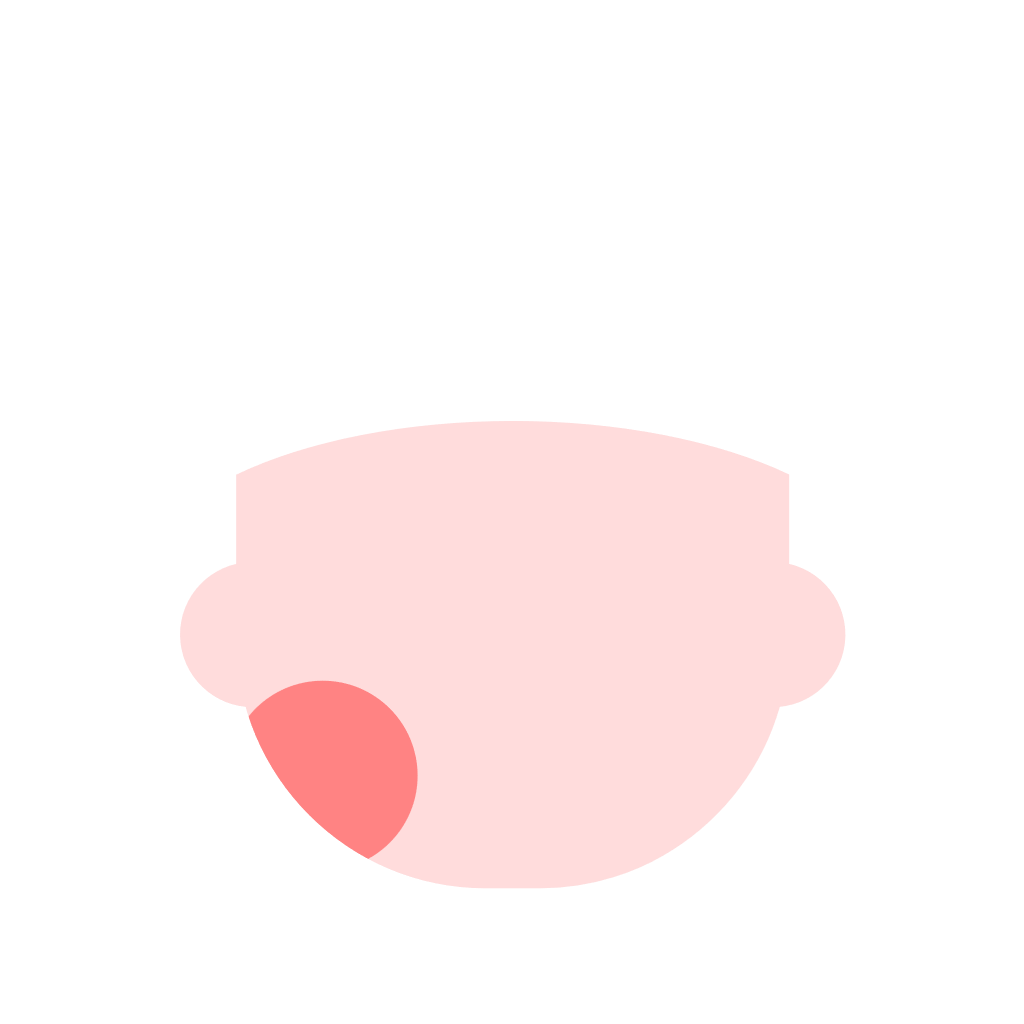 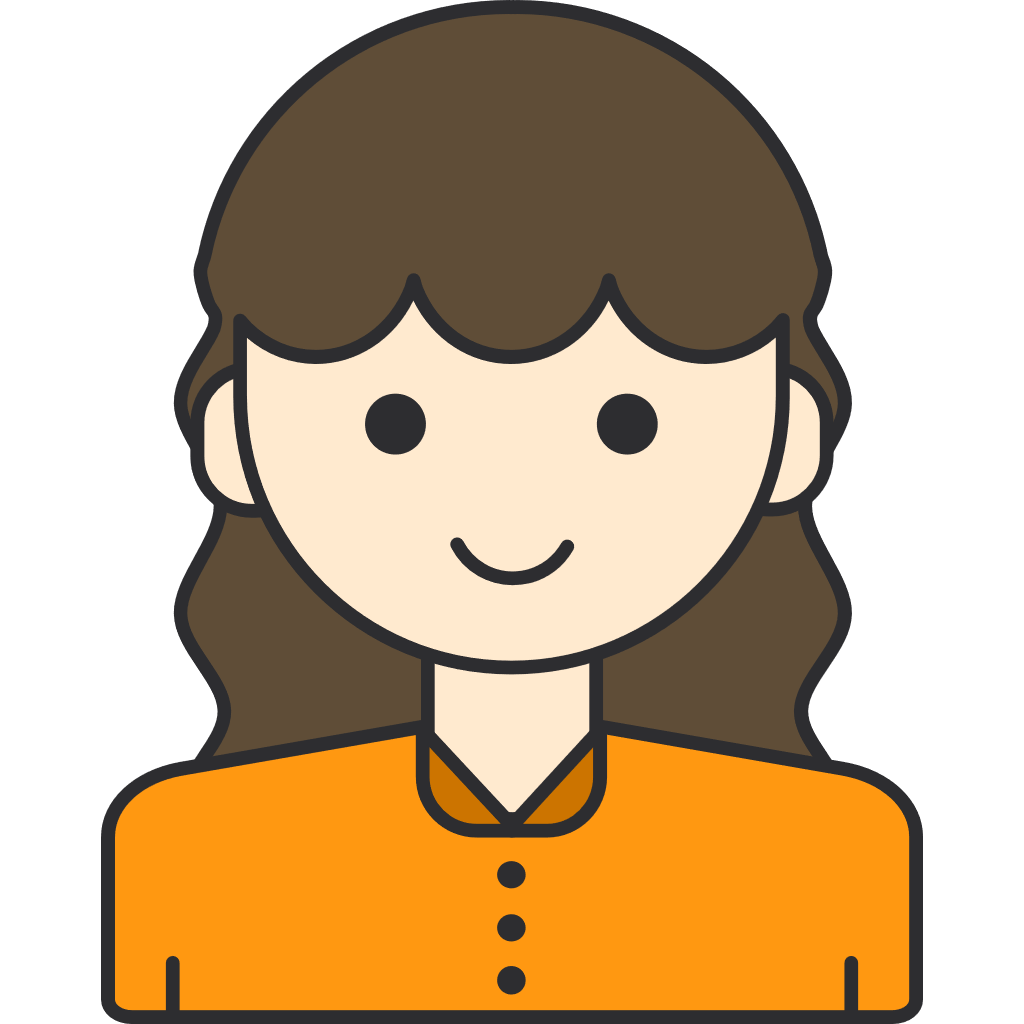 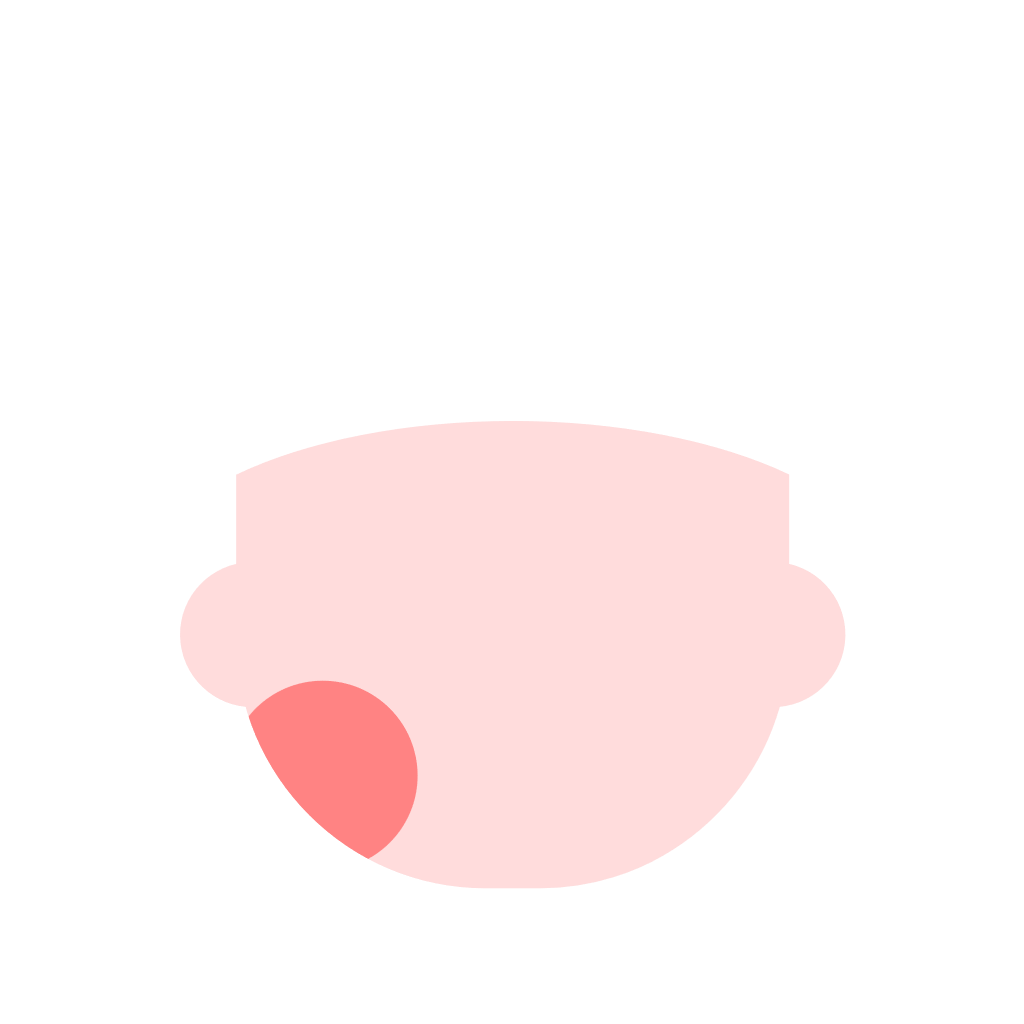 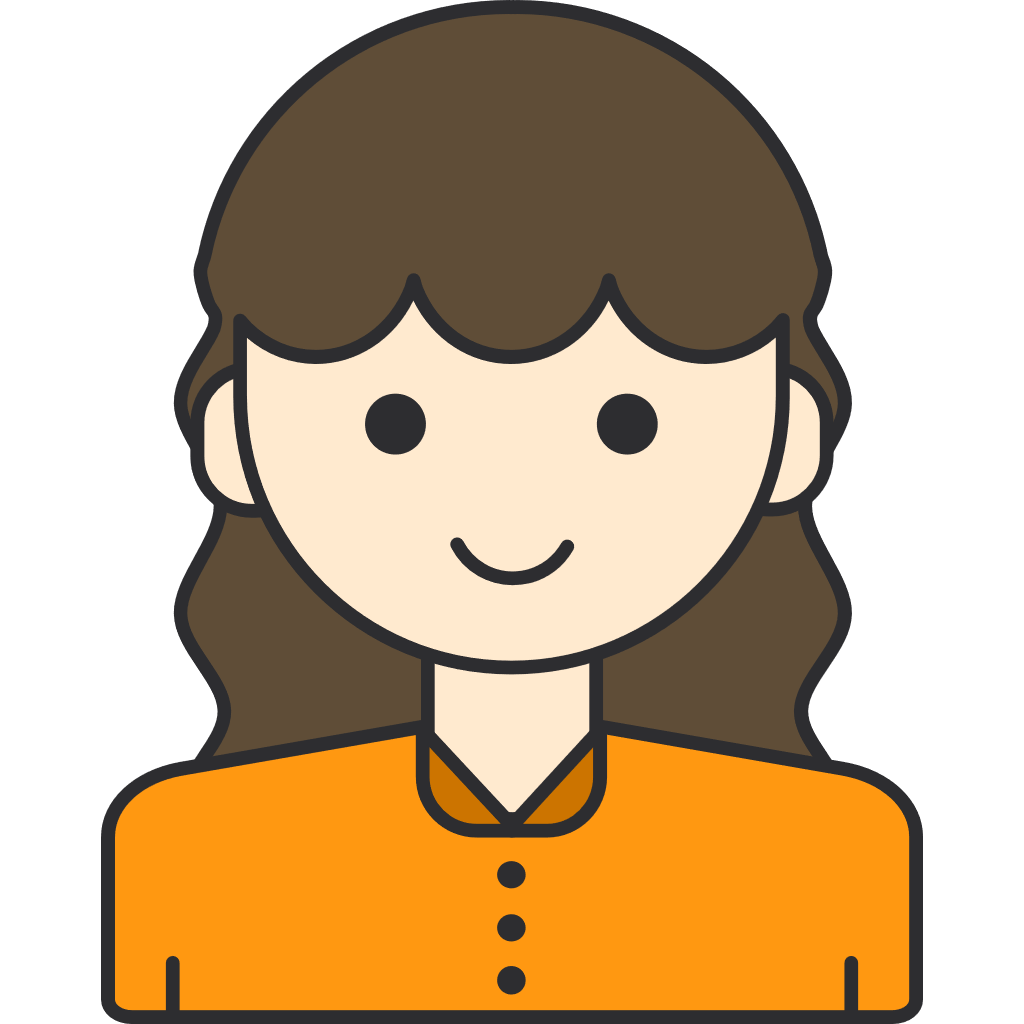 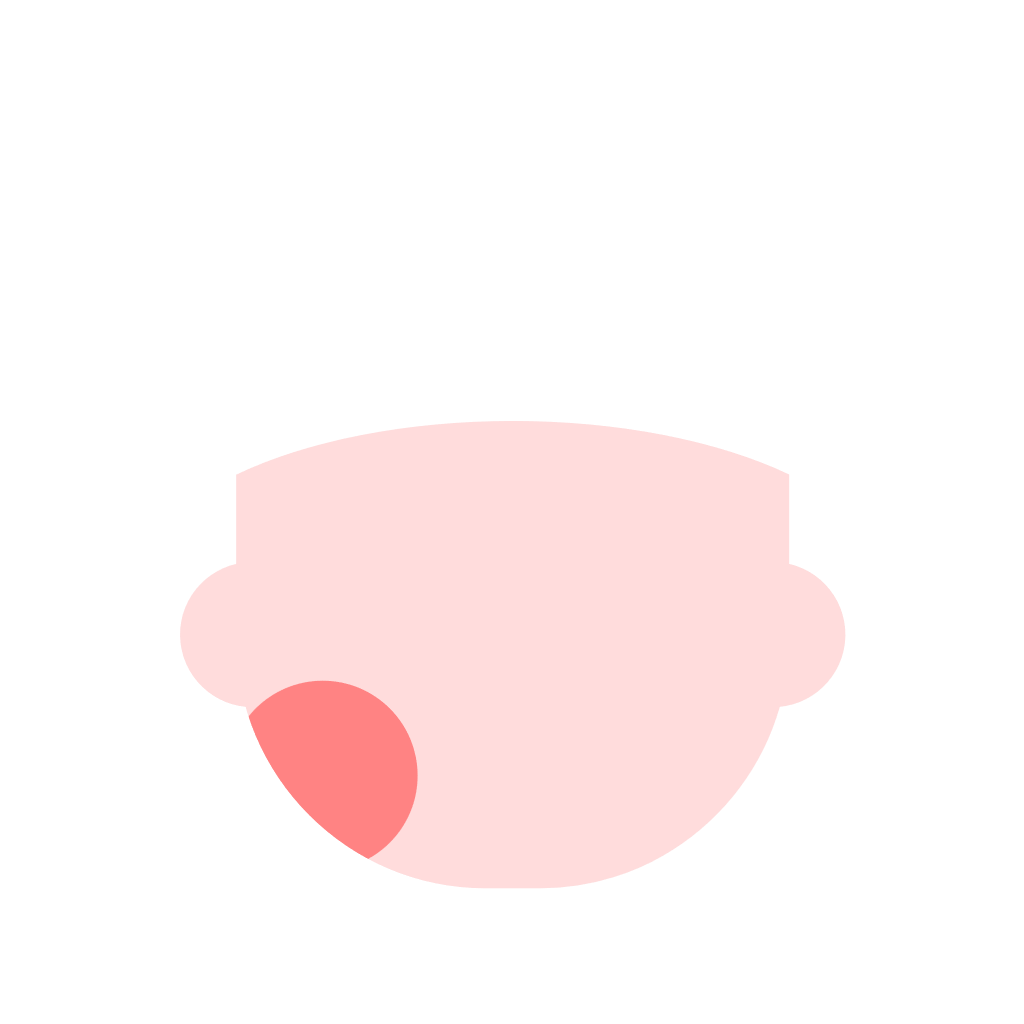 Activity 7  Rehearse (彩排) the dialogue for buying clothes.
: Hi! How are you? 
  How can I help you today?
: I want to buy a pink Hanfu? 
  Do you have one?
: Let me see. Yes, we do.
: How much is it?
: It’s ___ yuan.
: Thank you.
: Hey! Can I help you?
: I’d like to buy a pair of shorts? 
: What color do you want?
: Anything nice would be okay.
: Let me see. How’re these ones?
: Good. How much are they?
: They’re ___ dollars.
: I’ll take them.
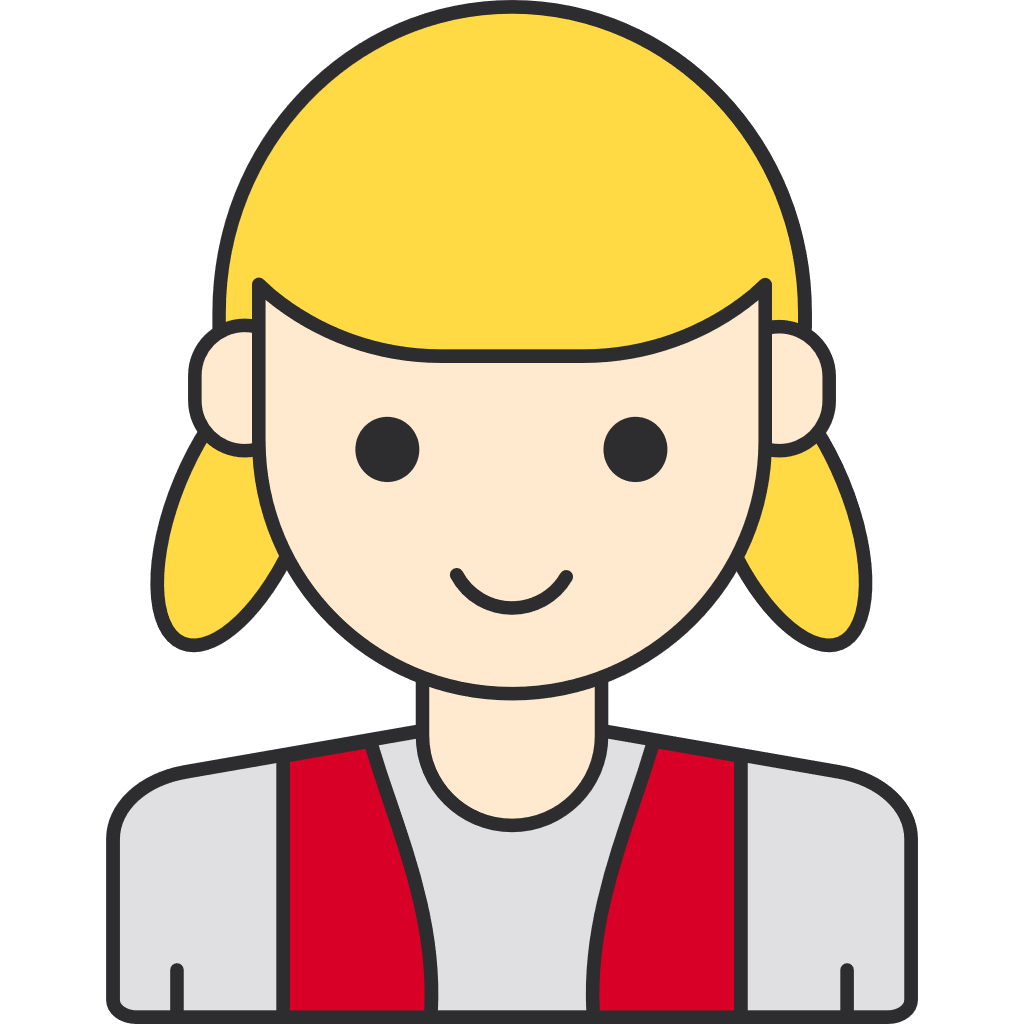 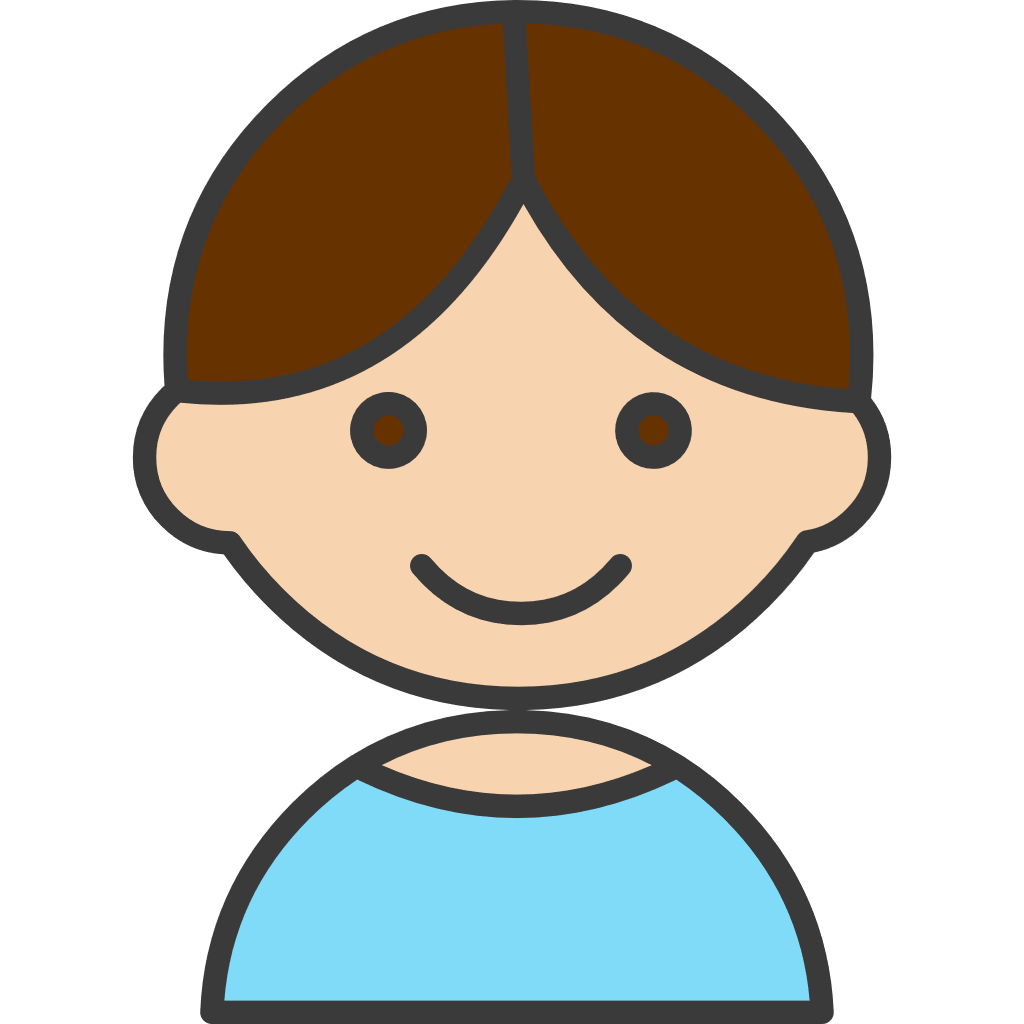 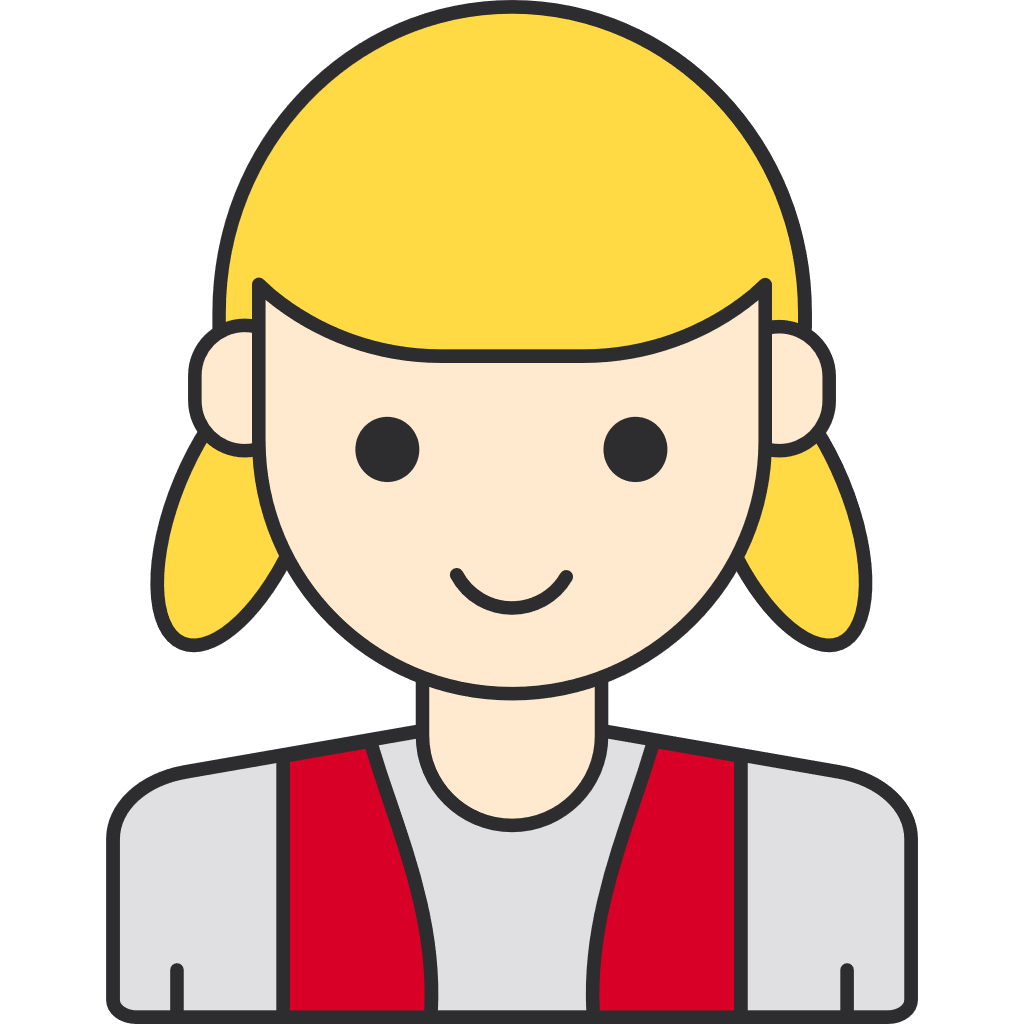 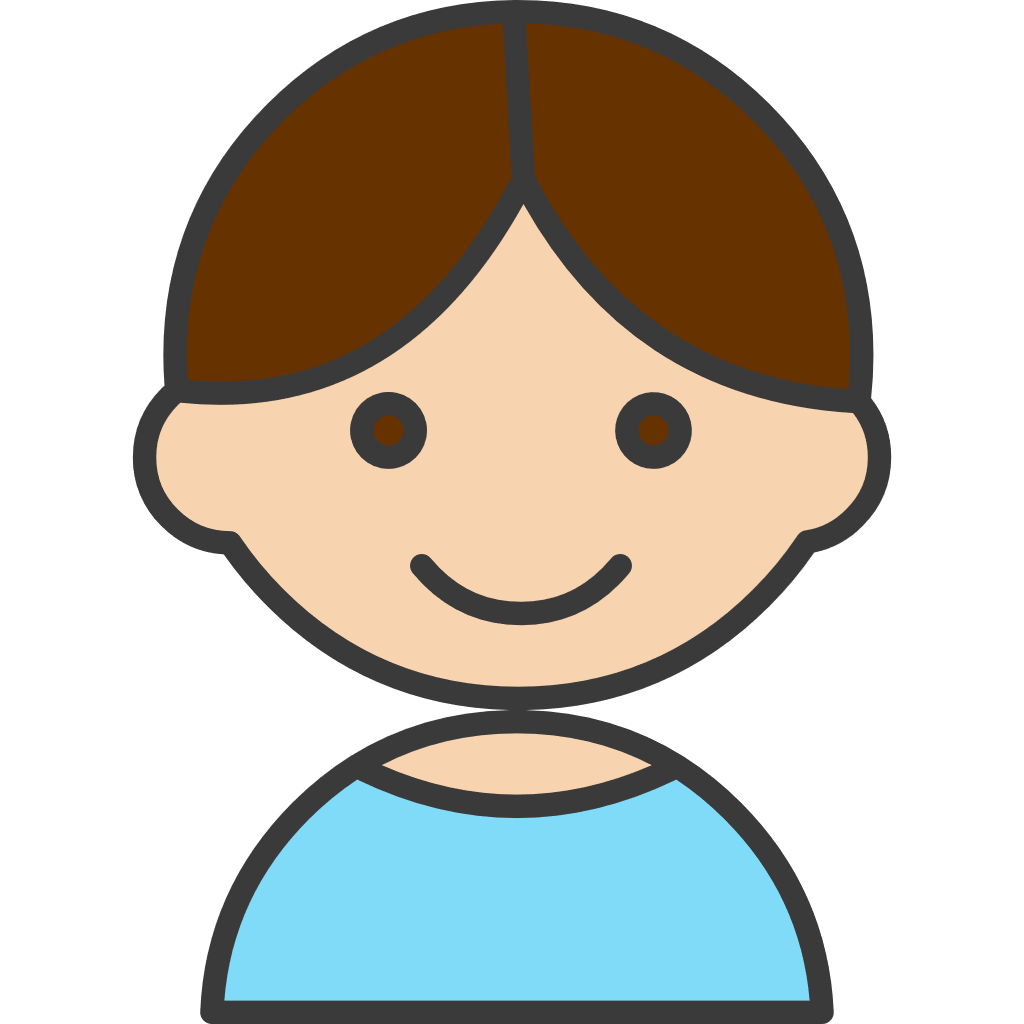 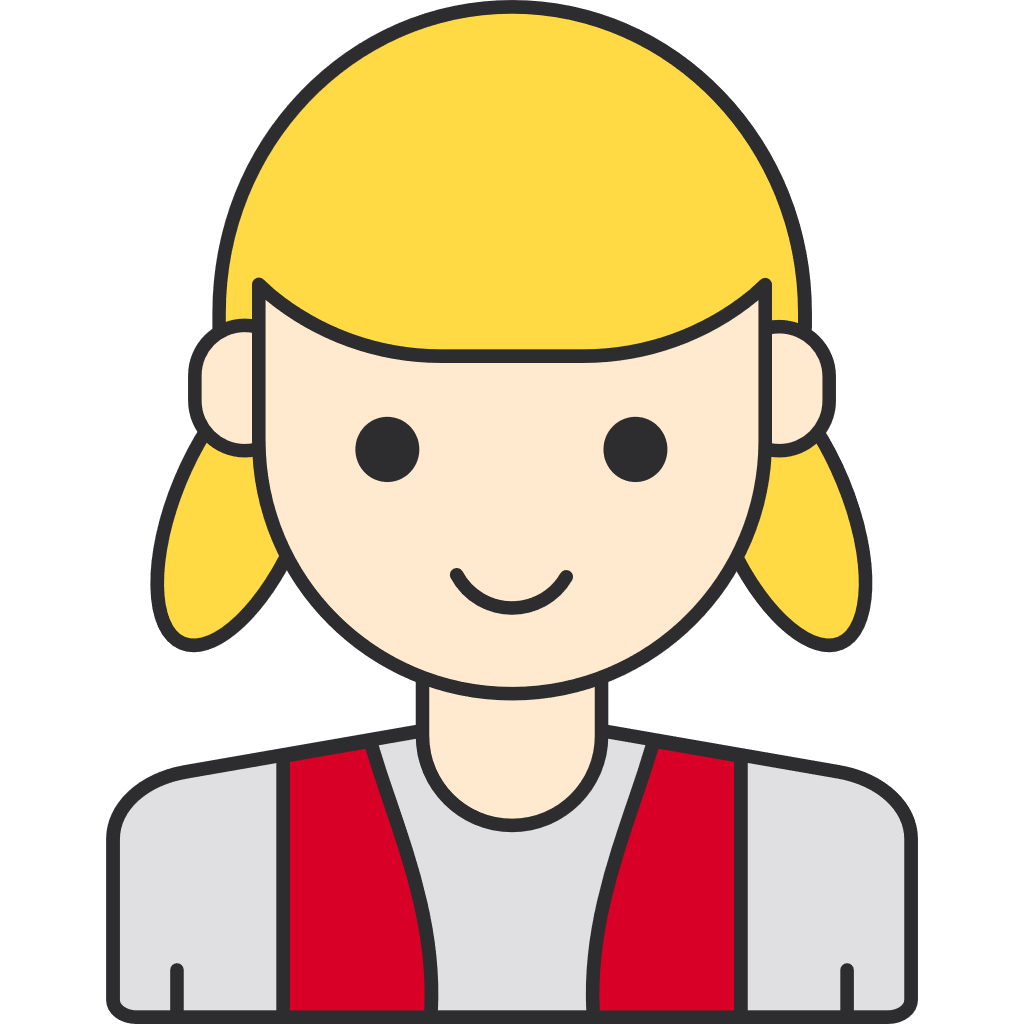 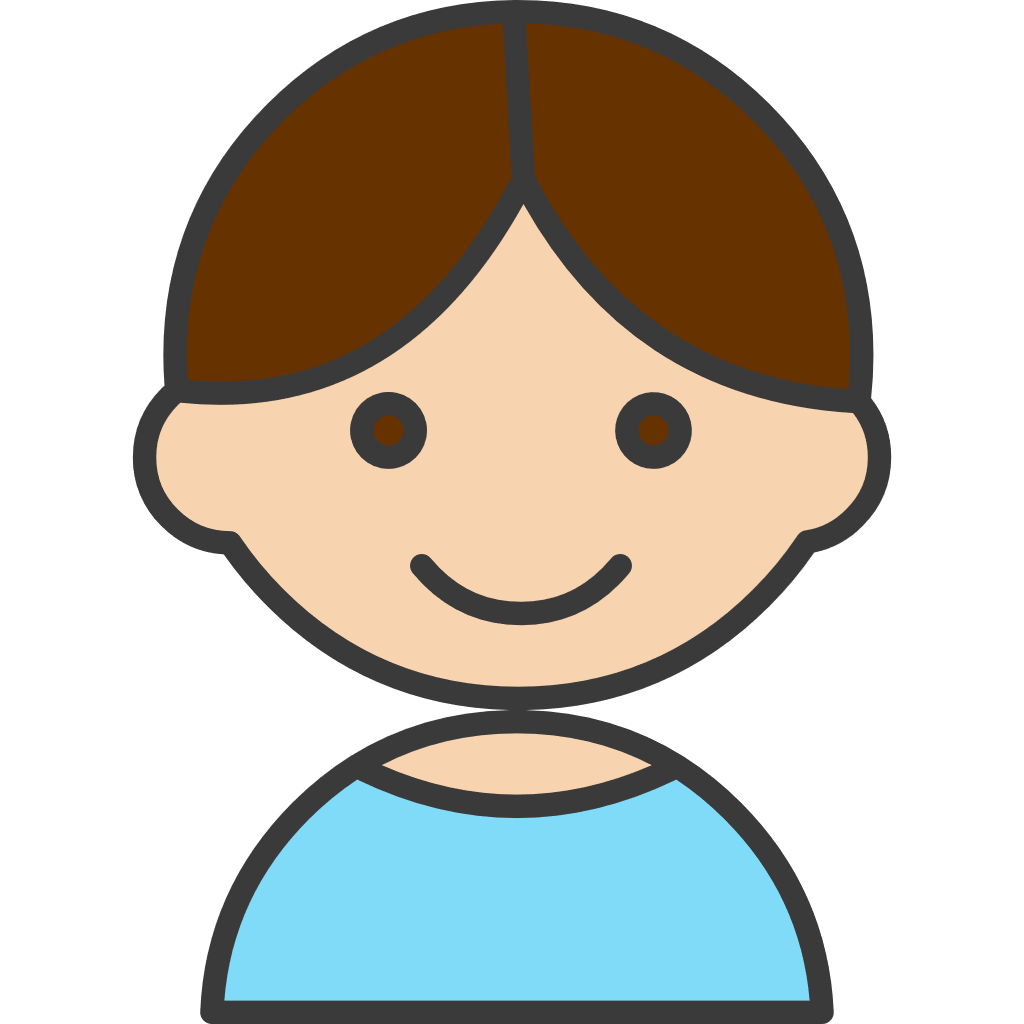 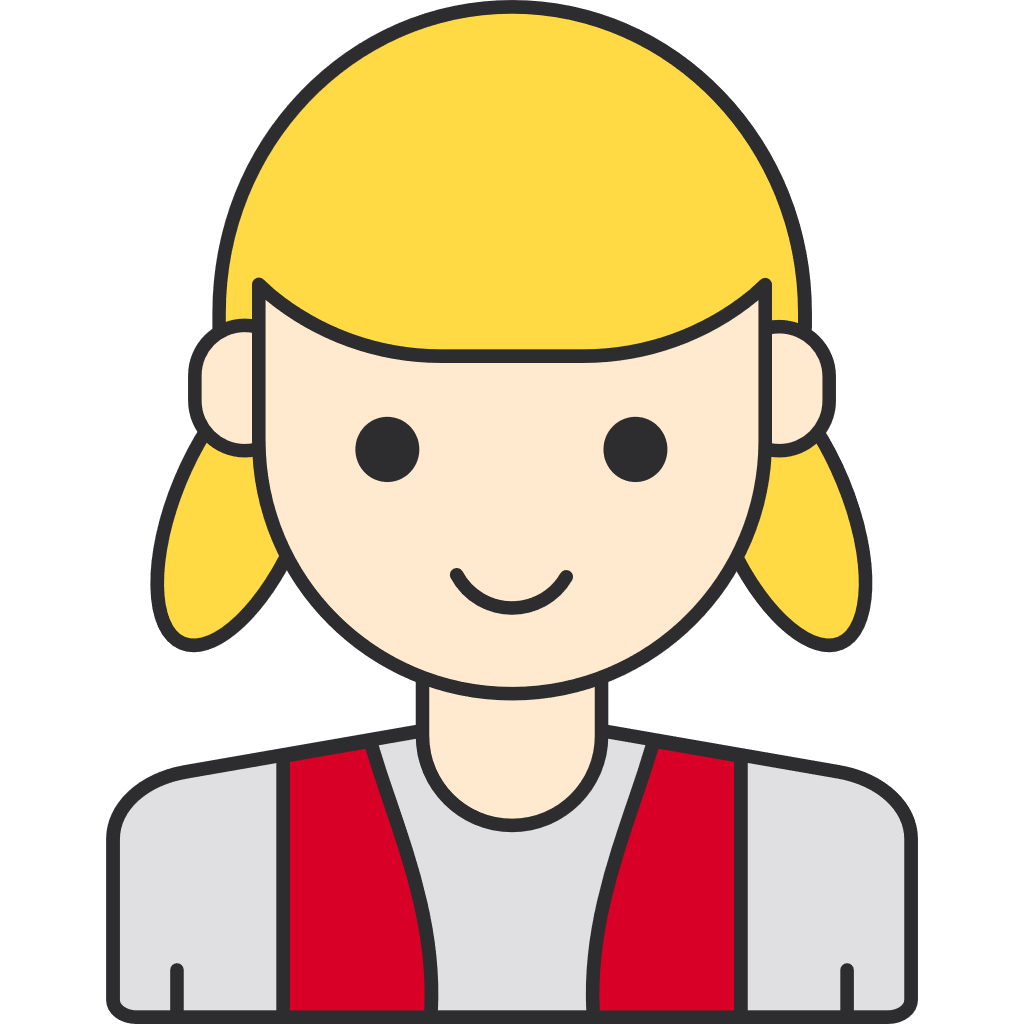 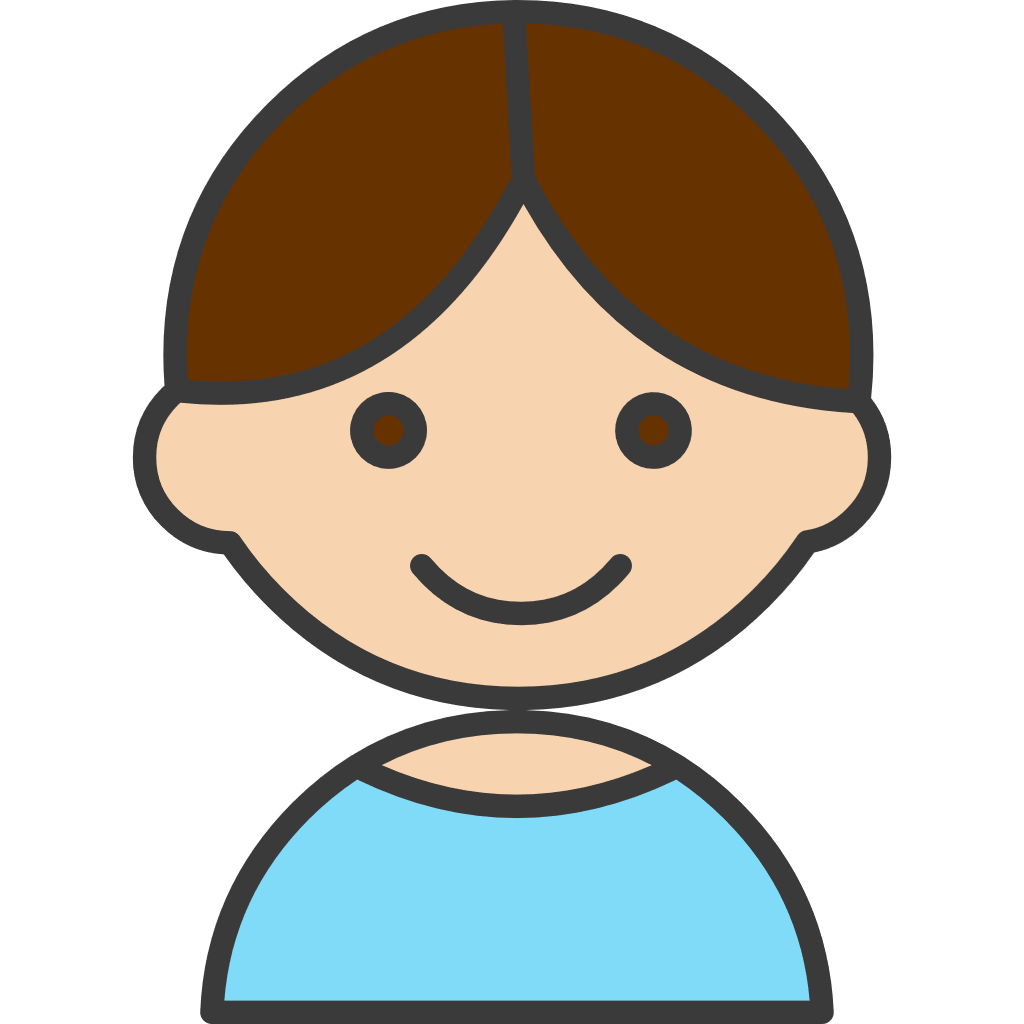 How much _______?
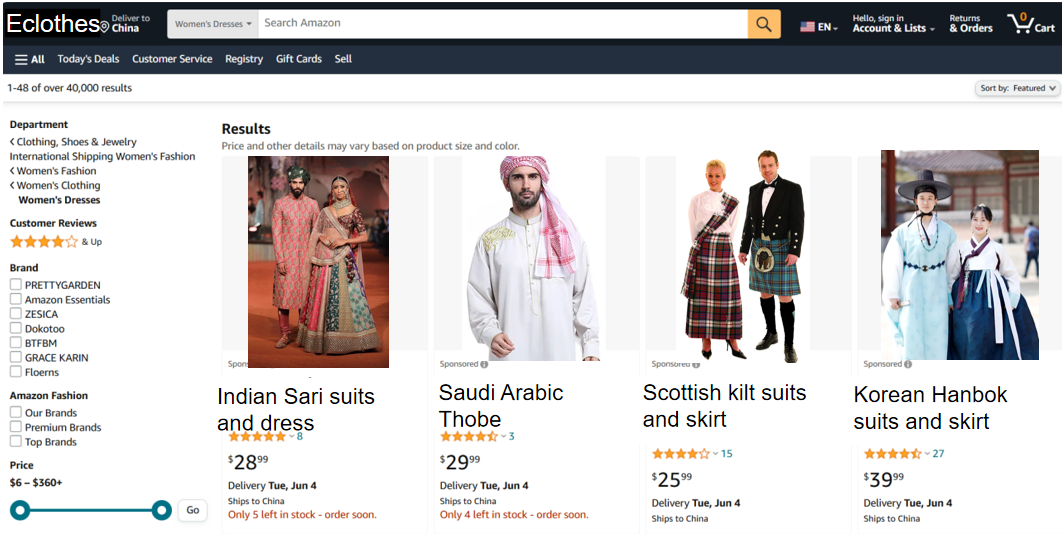 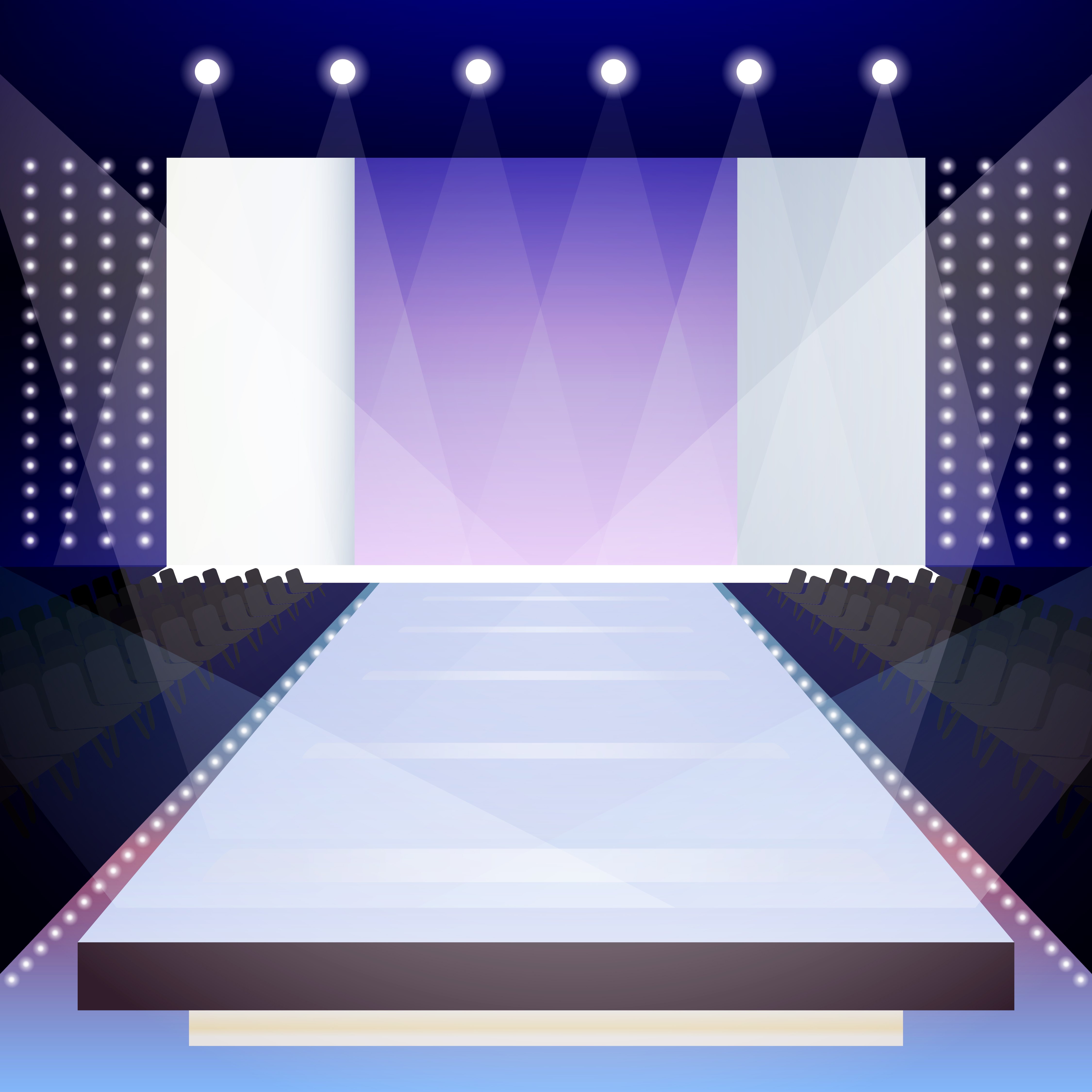 Activity 8  Perform on your stage in groups.
International Fashion Show
Work in groups of 3.
One works as a writer.
One works as a model. 
One works as a reporter.
Loudness
Accuracy
Fluency
Introduction
Organization
Creativity
Activity 9  Rate others’ performance.
Assessment for Learning
Summary
(总结)
Summary
red  black  pink
blue  yellow ...
Protect your customer rights.
Respect the clothes.
Respect the culture.
Qipao
Dashiki
Thobe
Sari
...
How much is it?
How much are they?
They are all very important.
Talk to the shop assistants.
Call 12315.
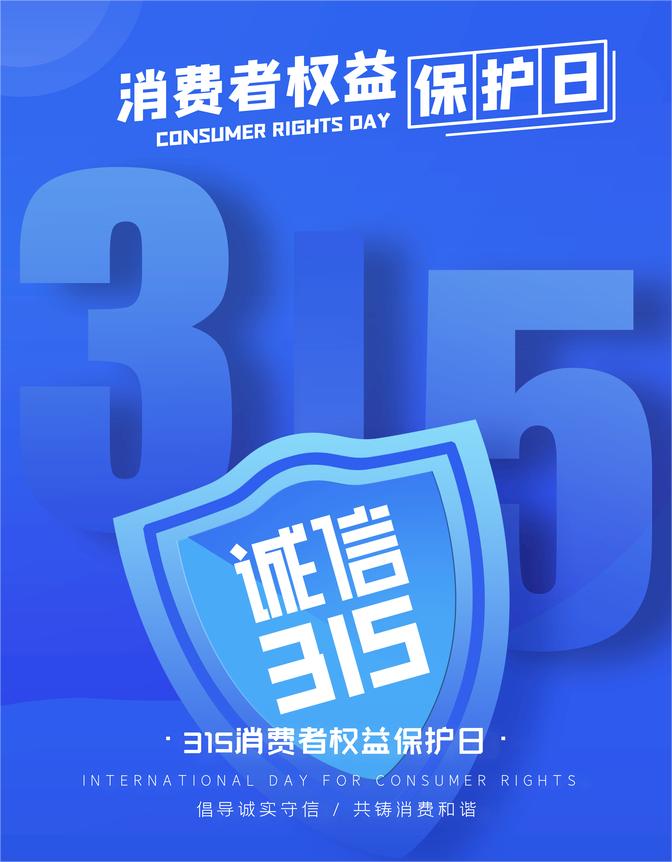 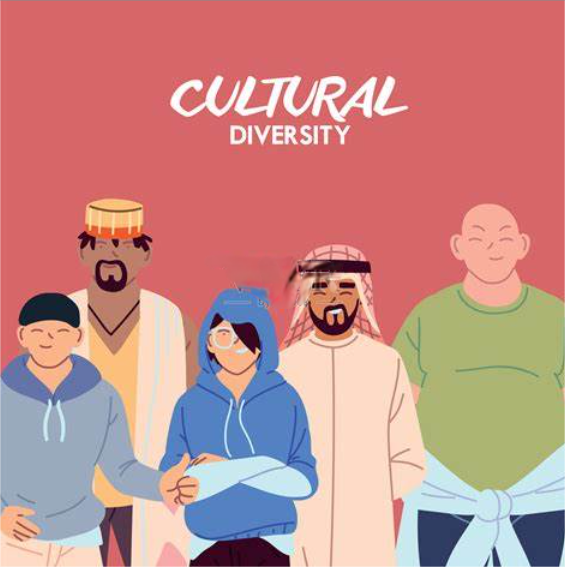 Don’t waste money.
Only buy the things that you do need.
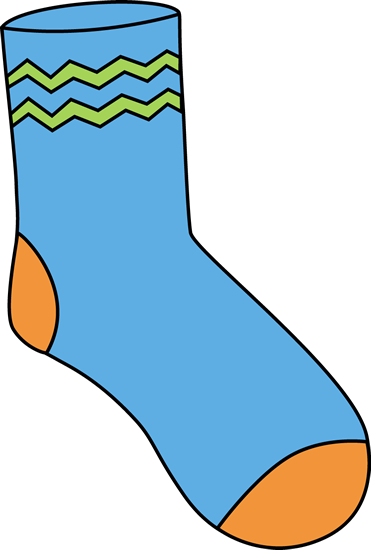 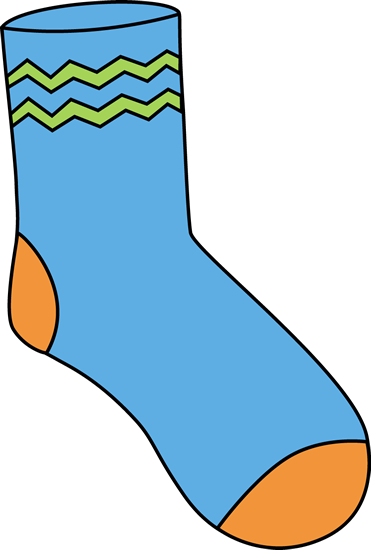 A
B
Activity 10  Homework: apply for real-life shopping.
Compulsory
Optional
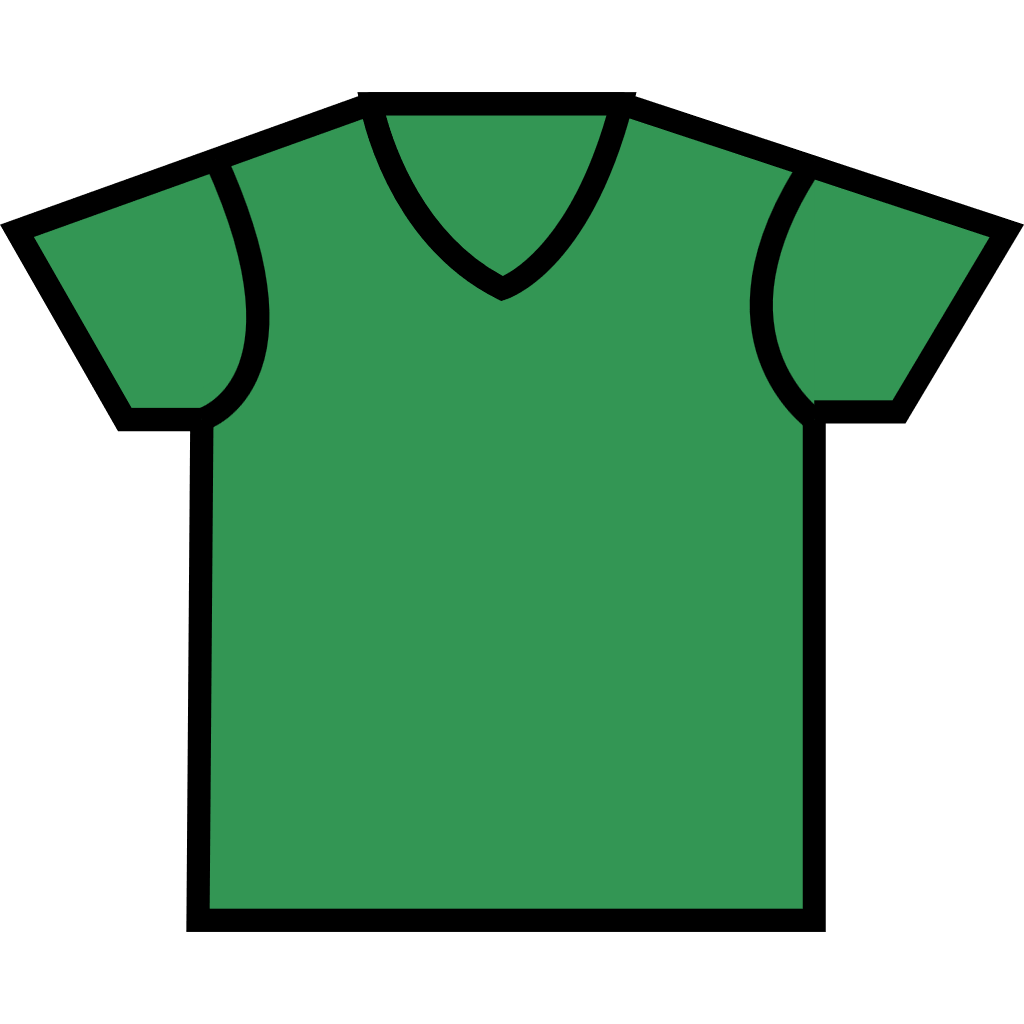 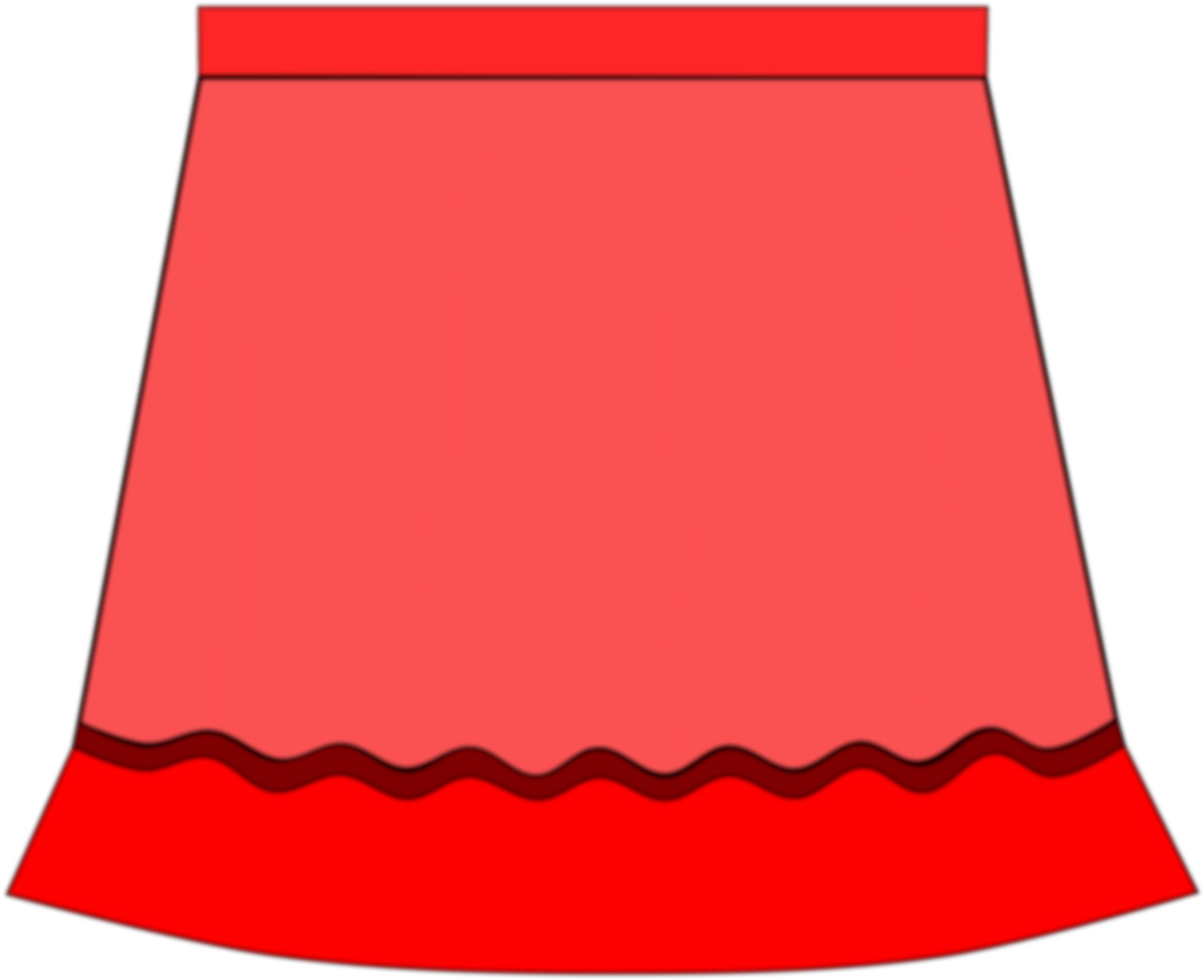 经与商家沟通得知，你们小组为国际服装展演活动选的衣服已经停产，须另行选择。

与组内同学讨论之后重新选择展示服装并模拟打电话向厂家进行咨询和购买的情境。

自己设计一件展示服装发给组内同学，图文并茂向他们阐述衣服的设计理念、颜色选用及预估制作价格。
采访三位同学，询问他们最喜欢的一件衣服及喜欢的原因或衣服背后的故事（如：购买的时间、价格等）。
Activity 11  Evaluate your learning.
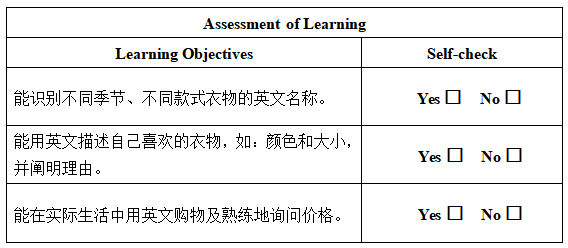 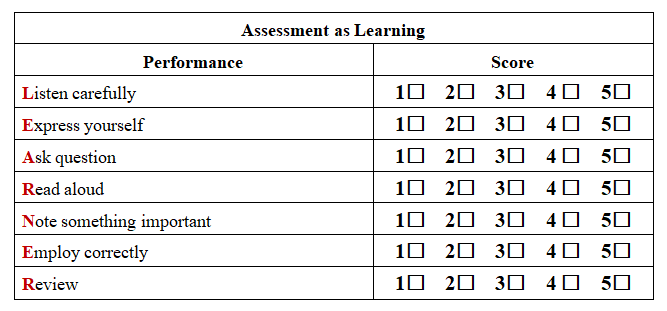 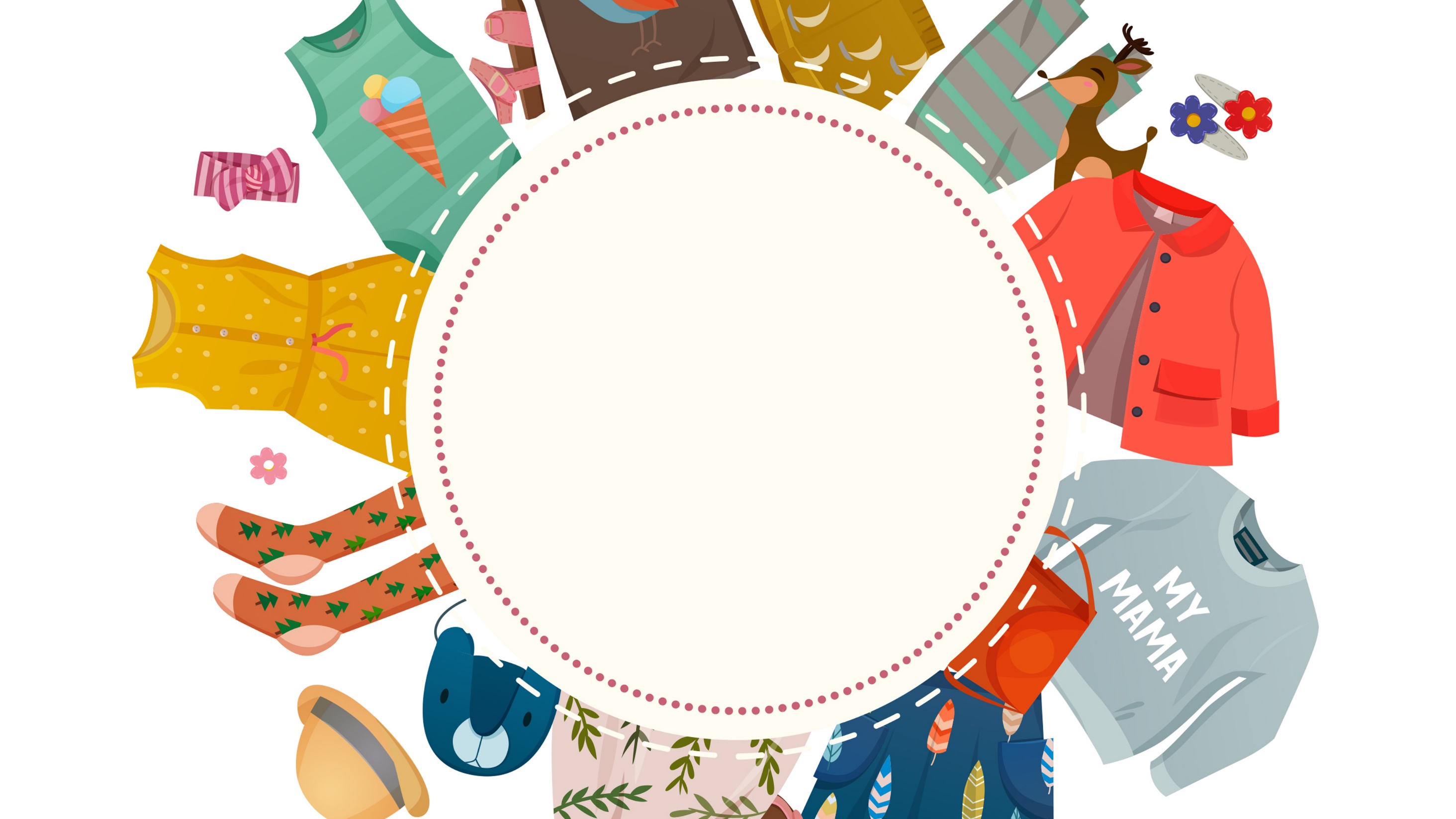 衣贵洁,不贵华。
                    —— 《弟子规》

I value clean clothes 
over extravagant ones.

Standards for Being 
a Good Student and Child